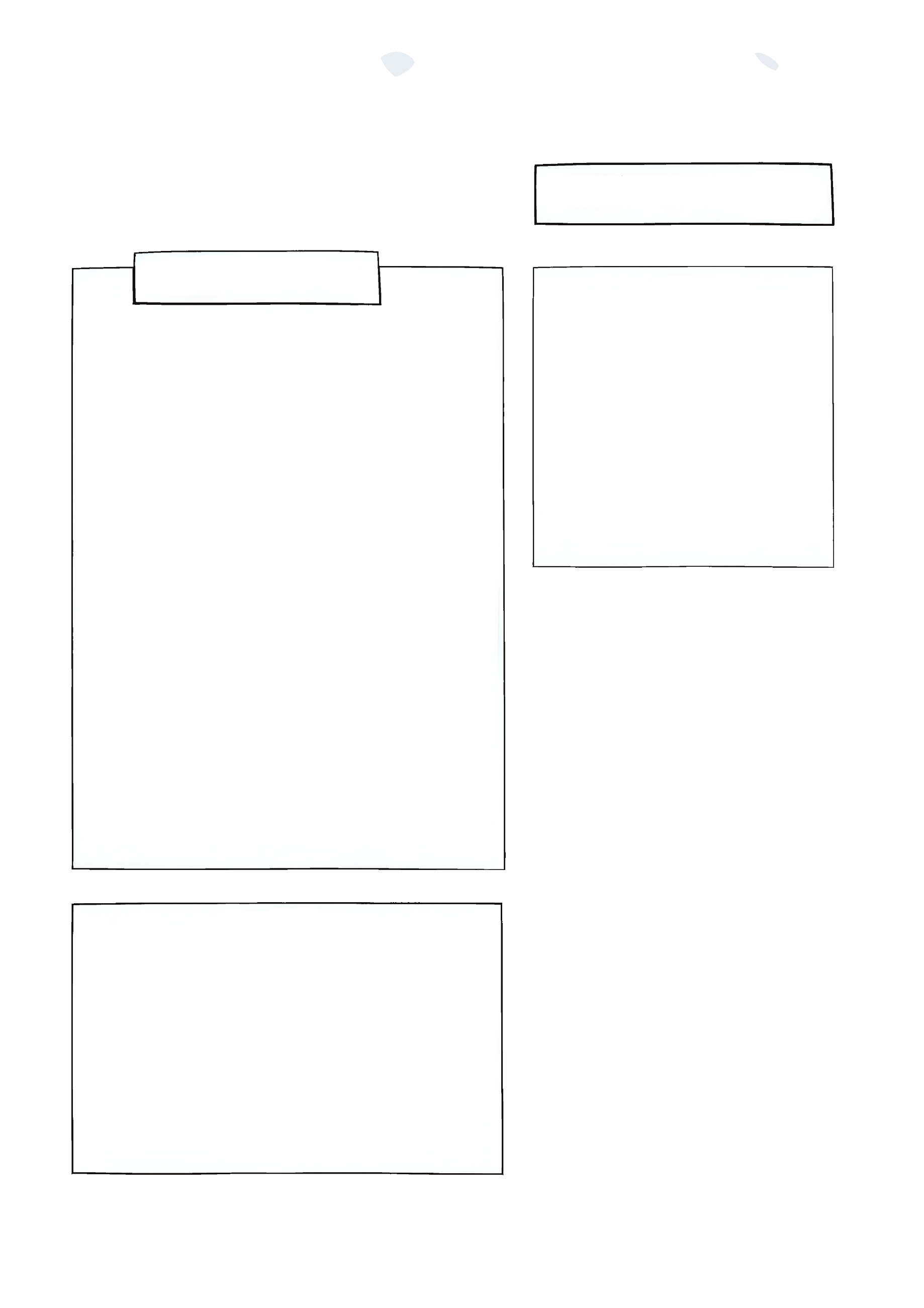 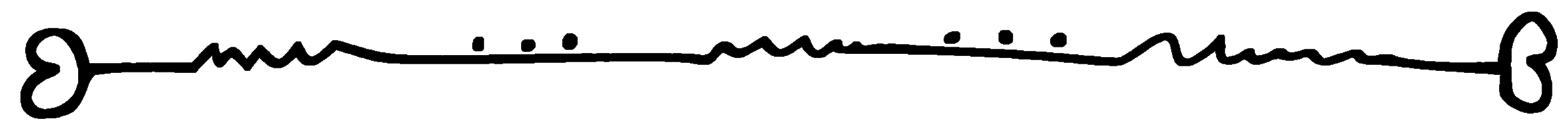 Planificador diario
Hoy estoy:
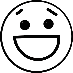 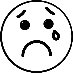 Hoy es:
Notitas importantes
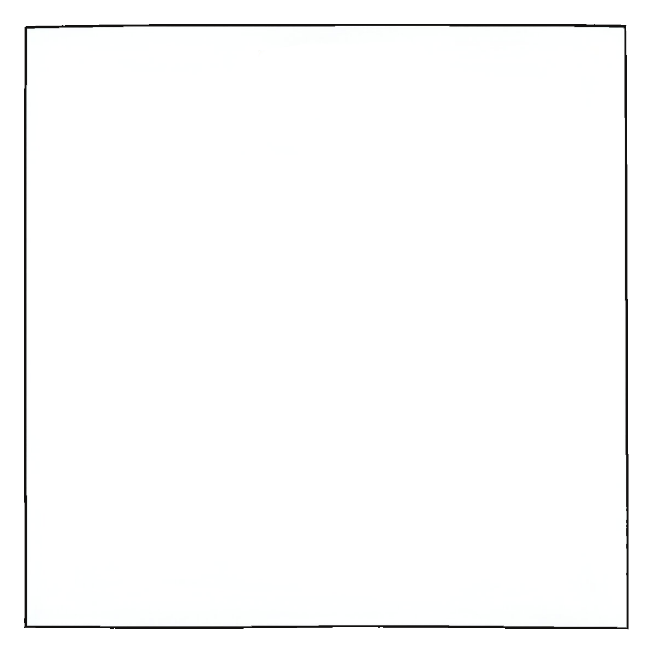 Cositas pendientes
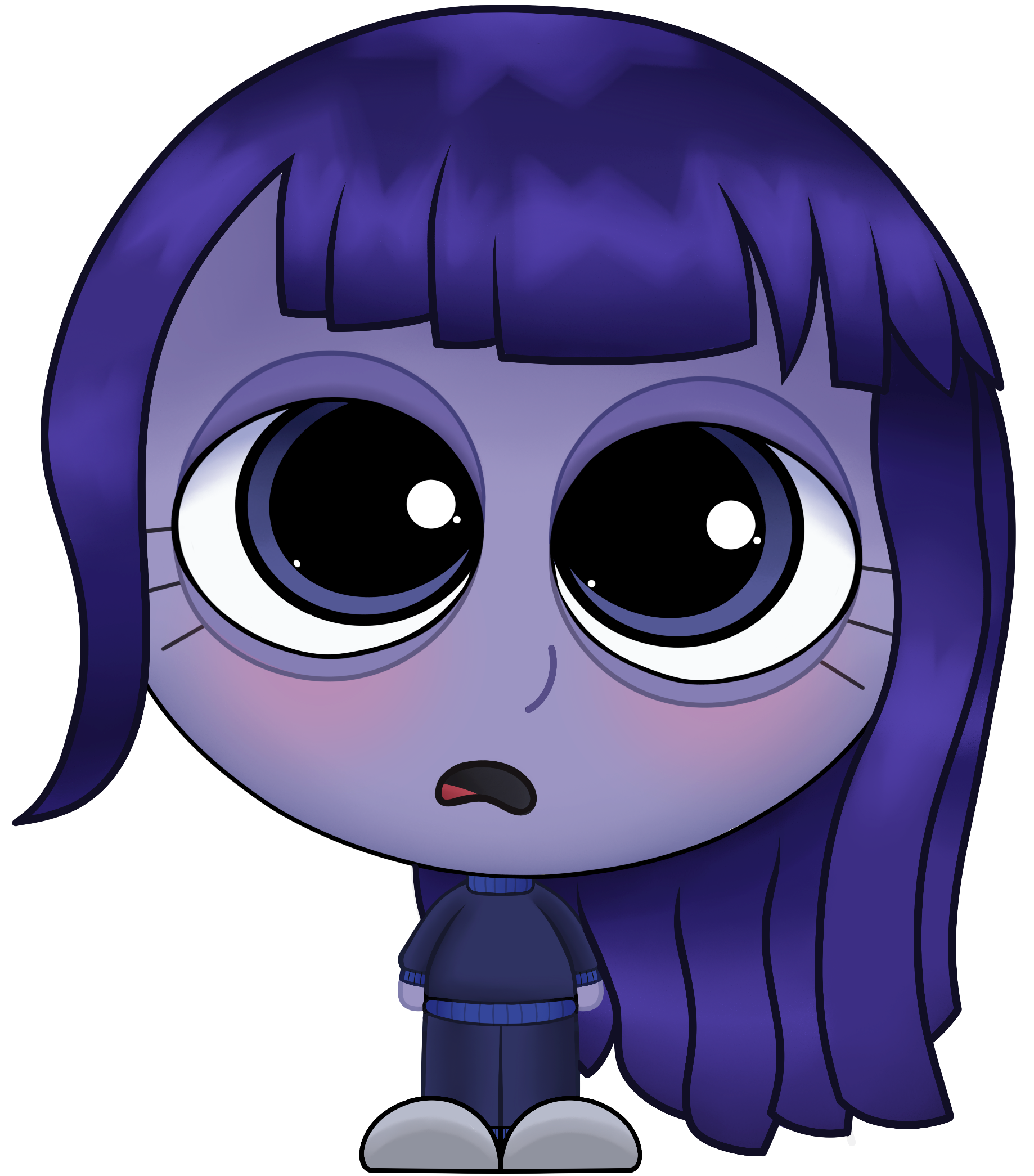 No te puedes olvidar esto:
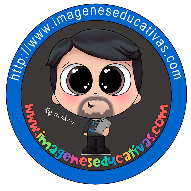 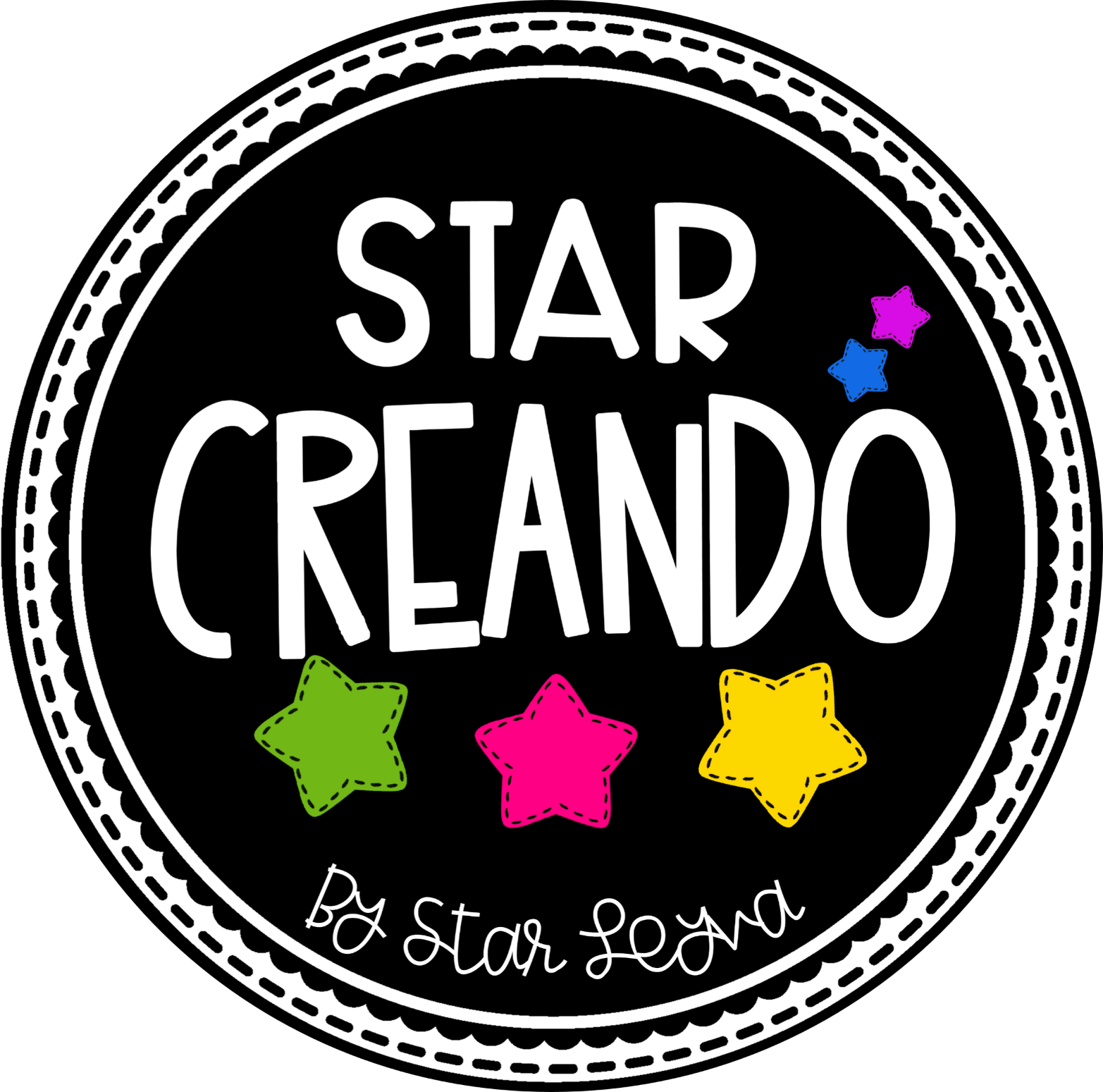 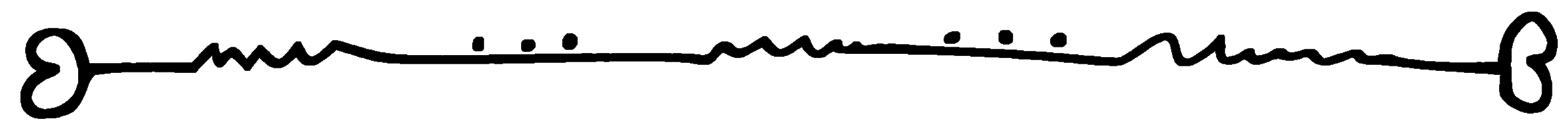 www.imageneseducativas.com
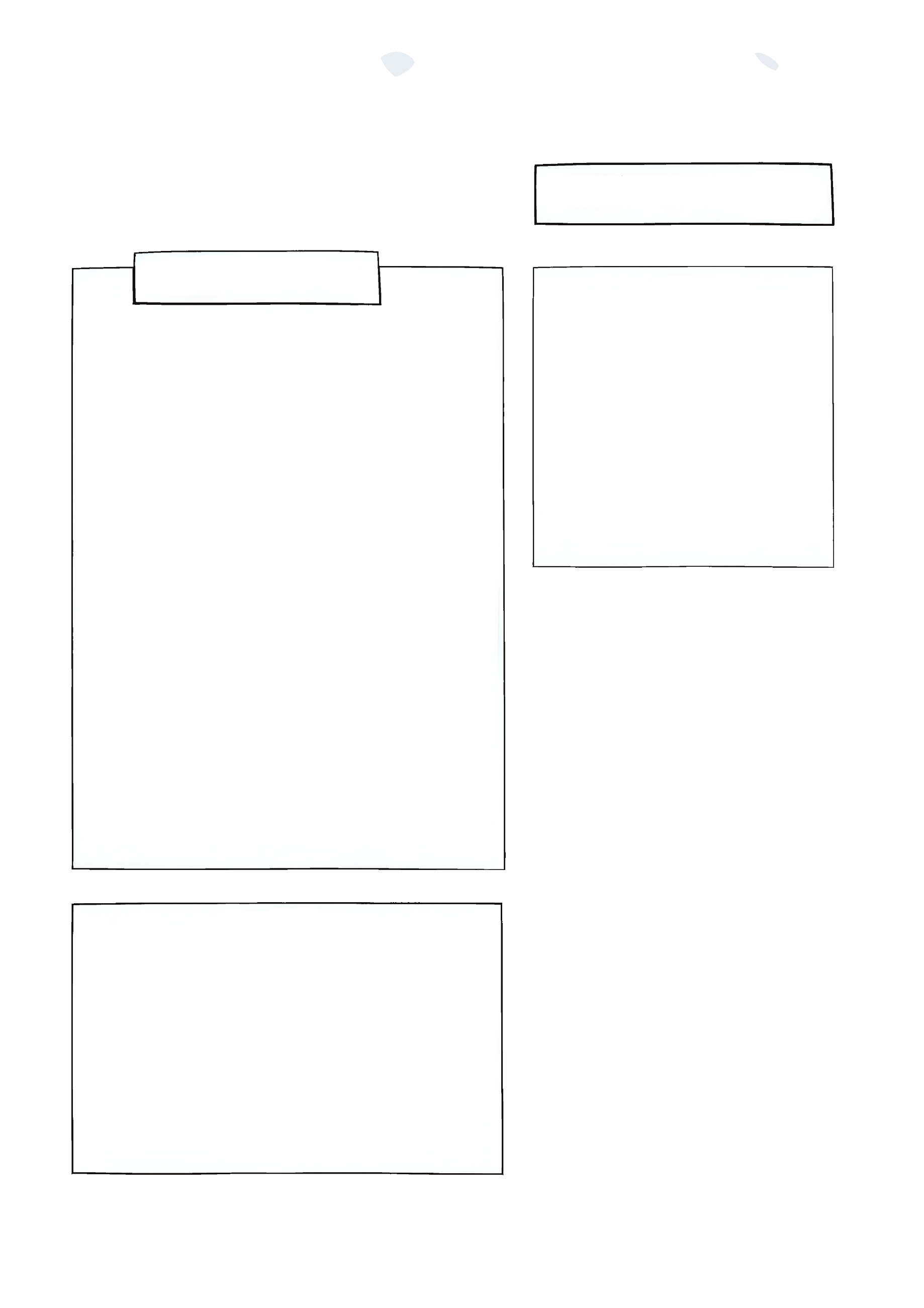 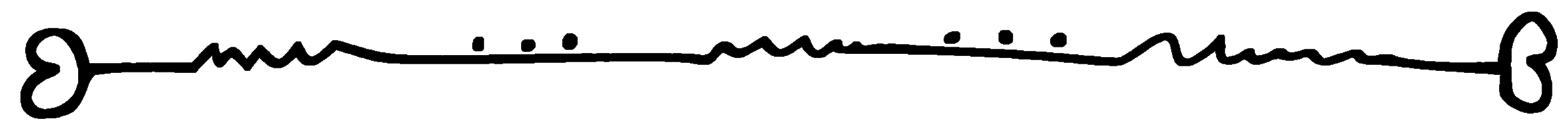 Planificador diario
Hoy estoy:
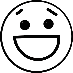 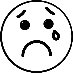 Hoy es:
Notitas importantes
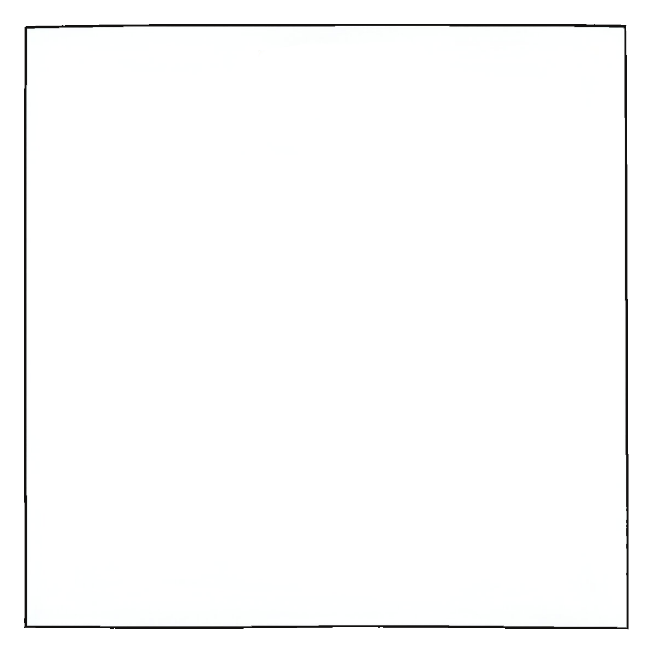 Cositas pendientes
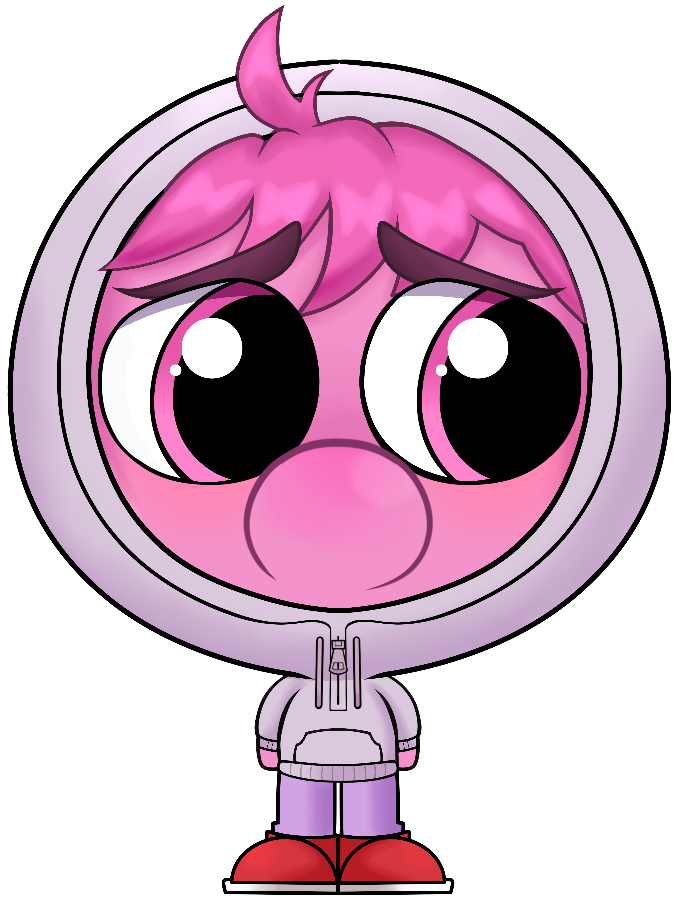 No te puedes olvidar esto:
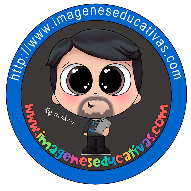 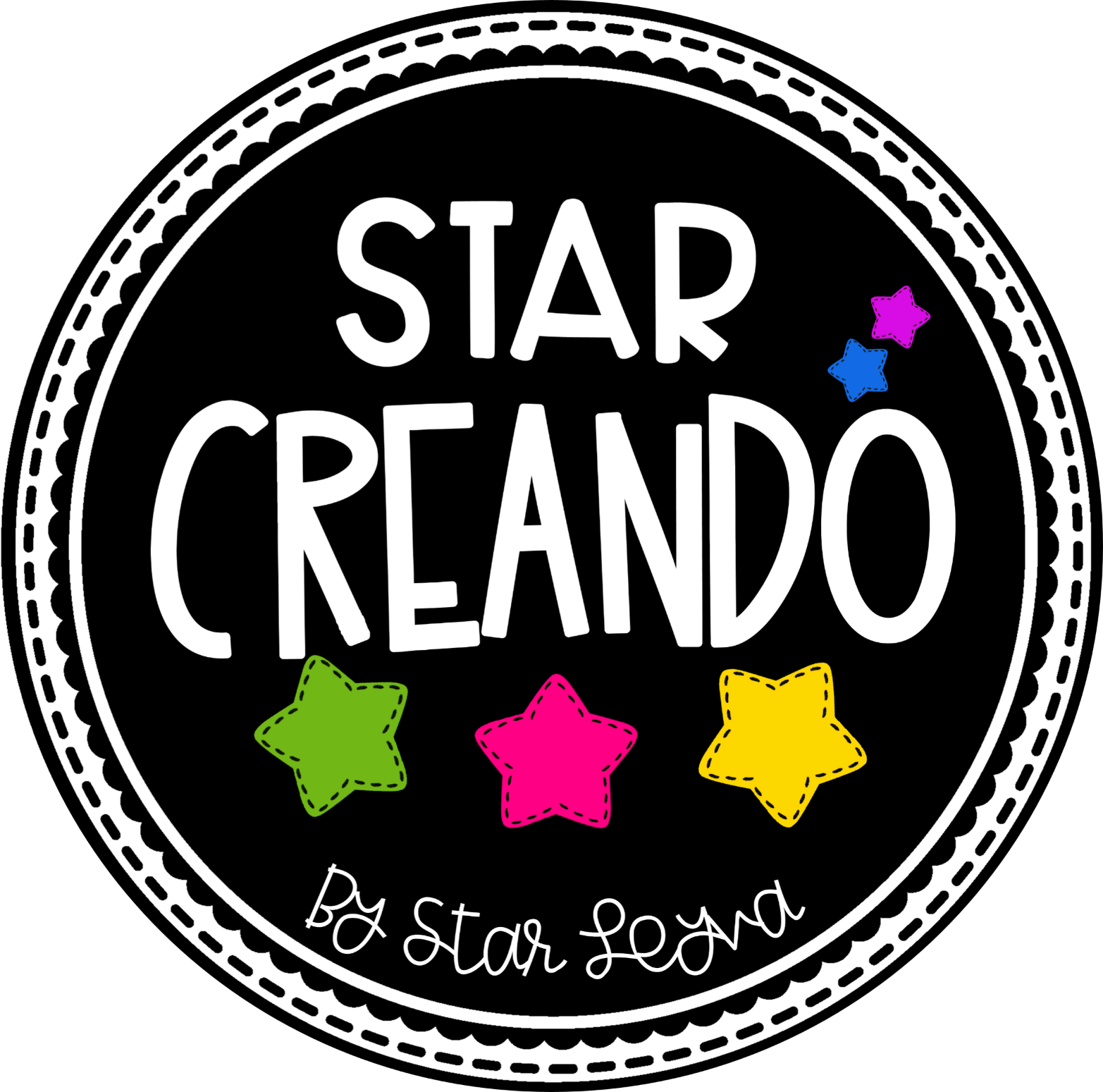 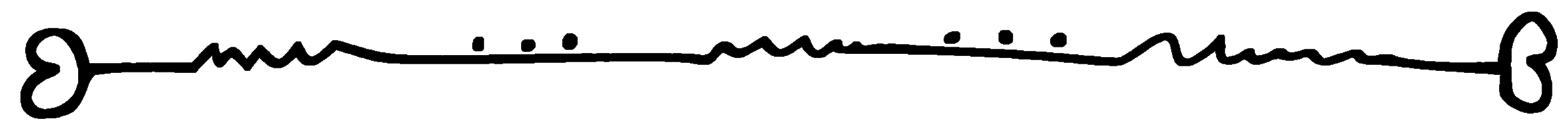 www.imageneseducativas.com
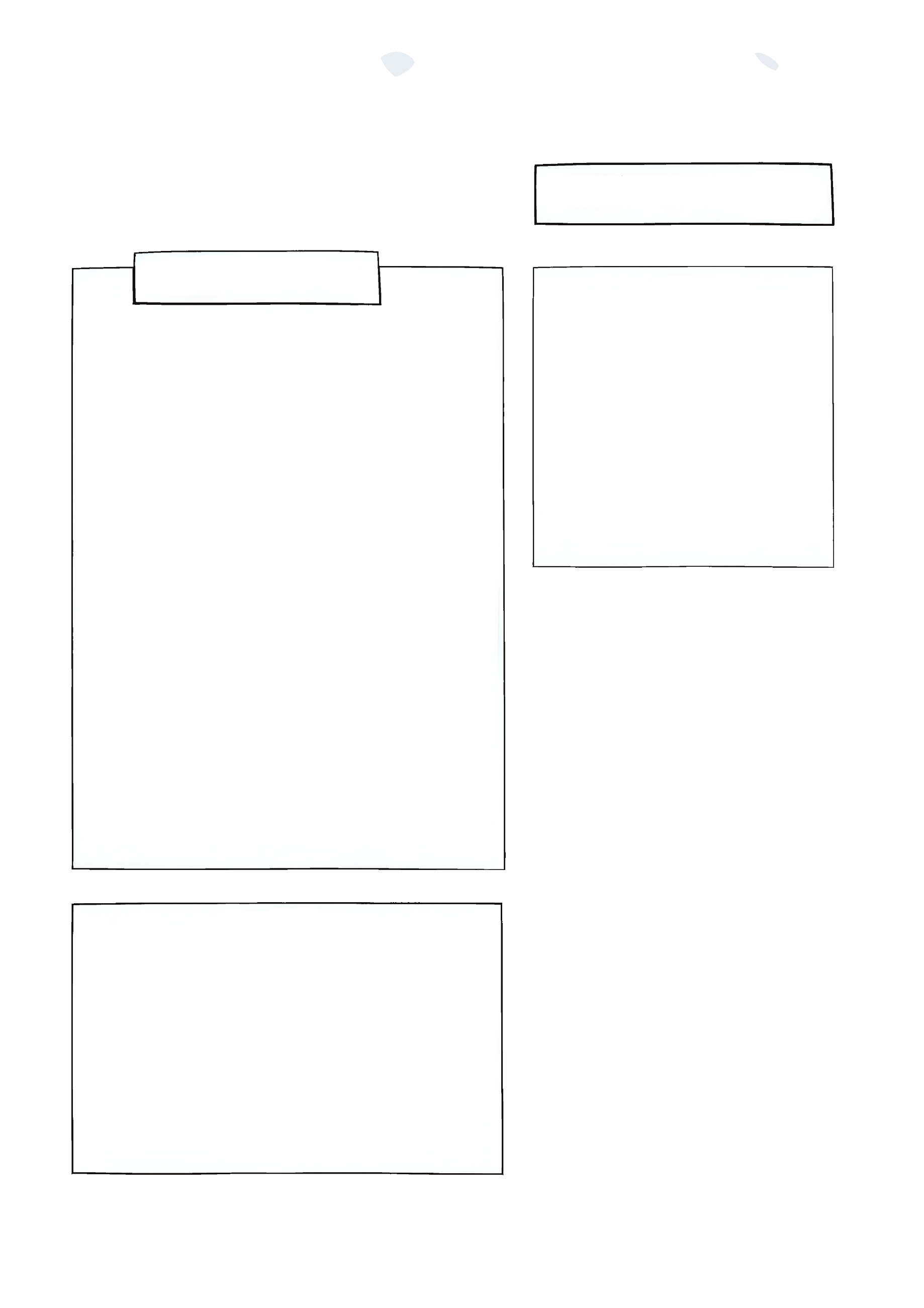 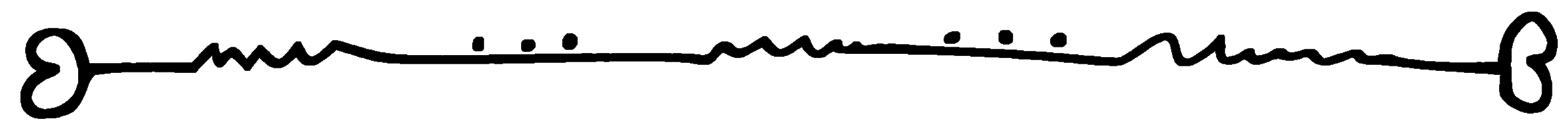 Planificador diario
Hoy estoy:
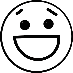 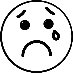 Hoy es:
Notitas importantes
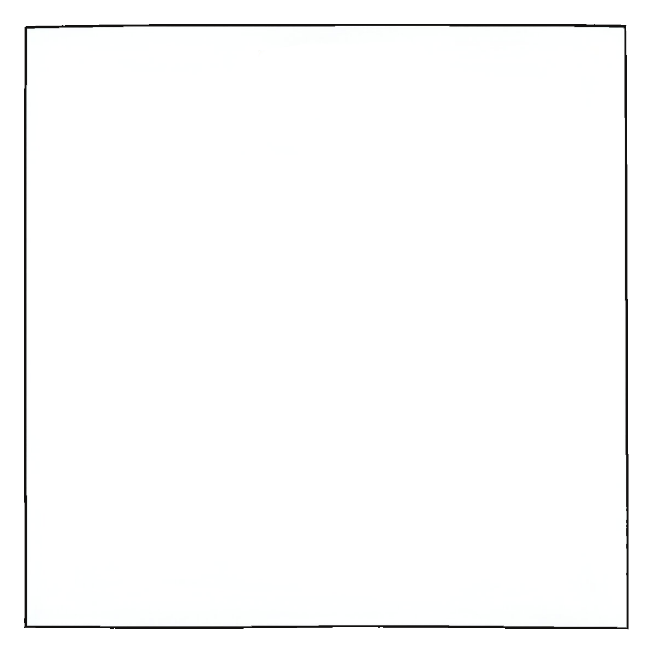 Cositas pendientes
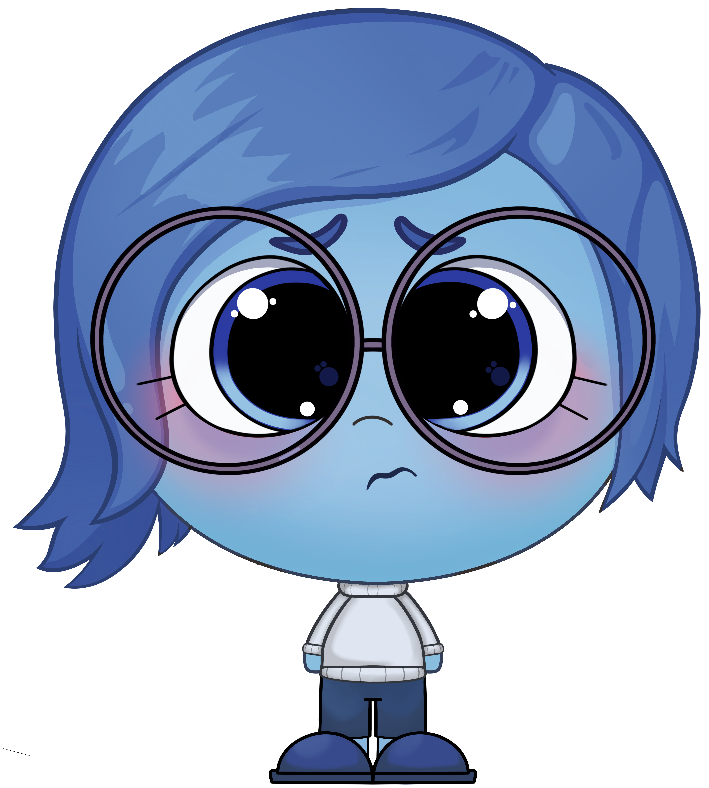 No te puedes olvidar esto:
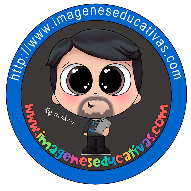 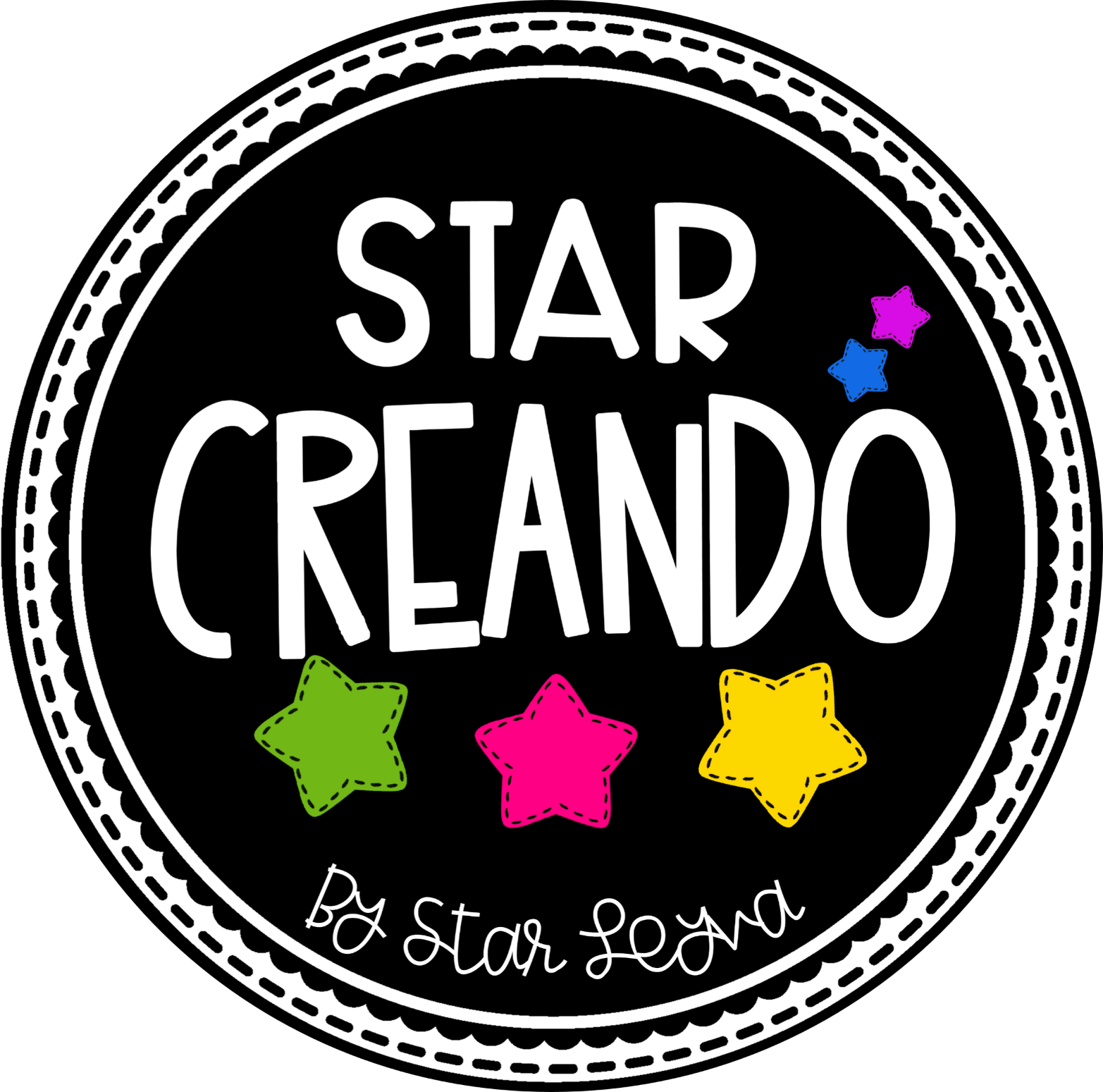 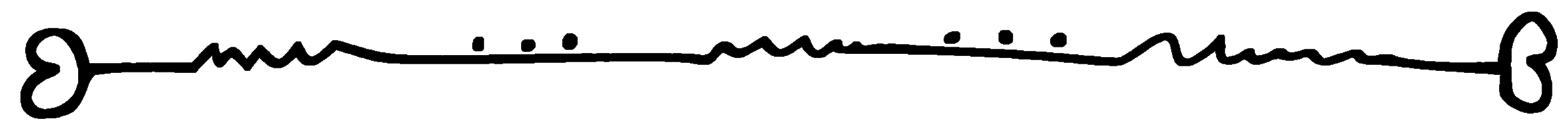 www.imageneseducativas.com
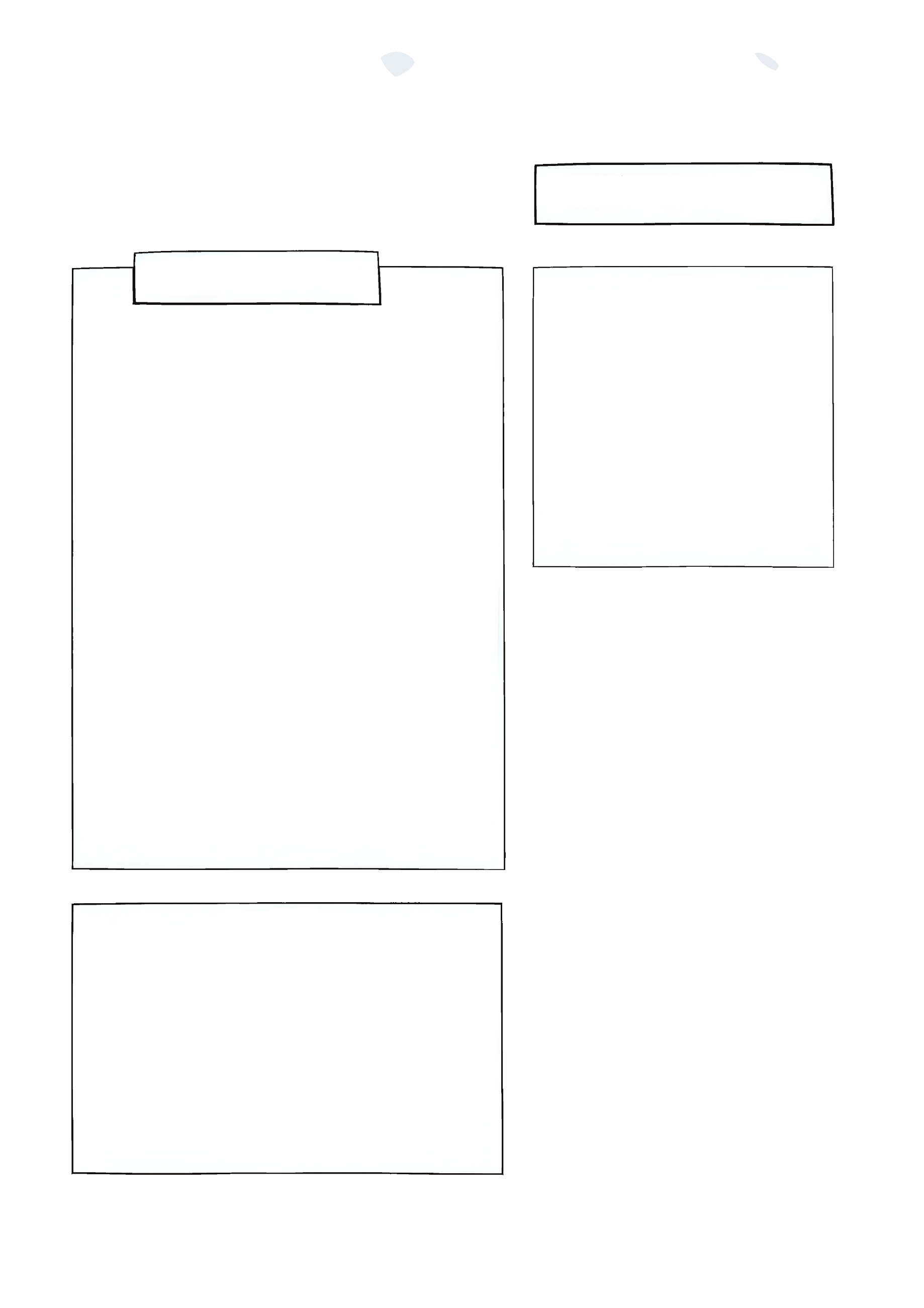 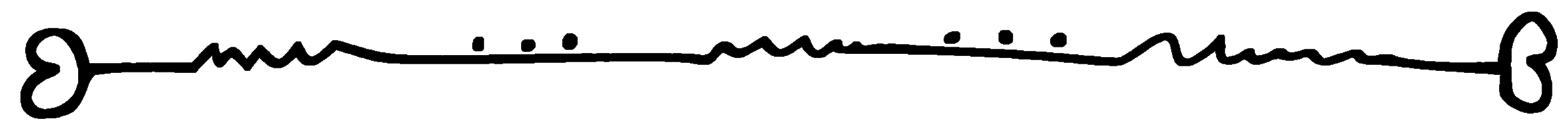 Planificador diario
Hoy estoy:
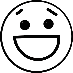 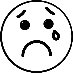 Hoy es:
Notitas importantes
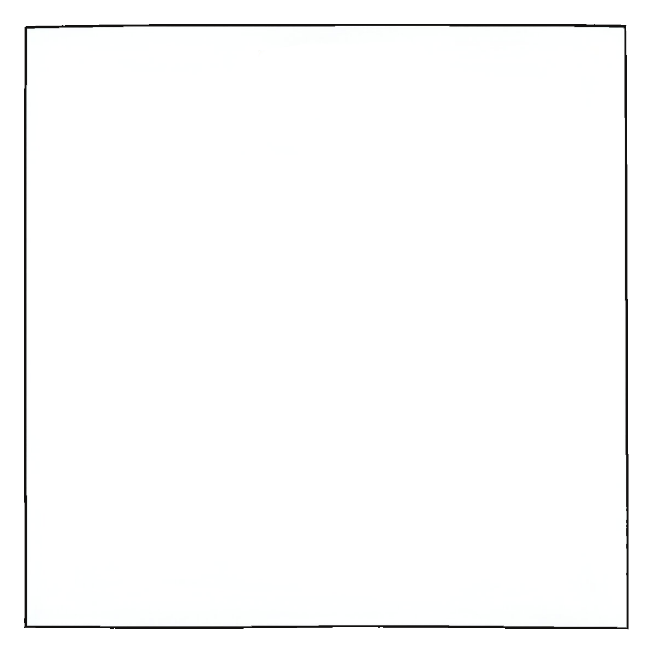 Cositas pendientes
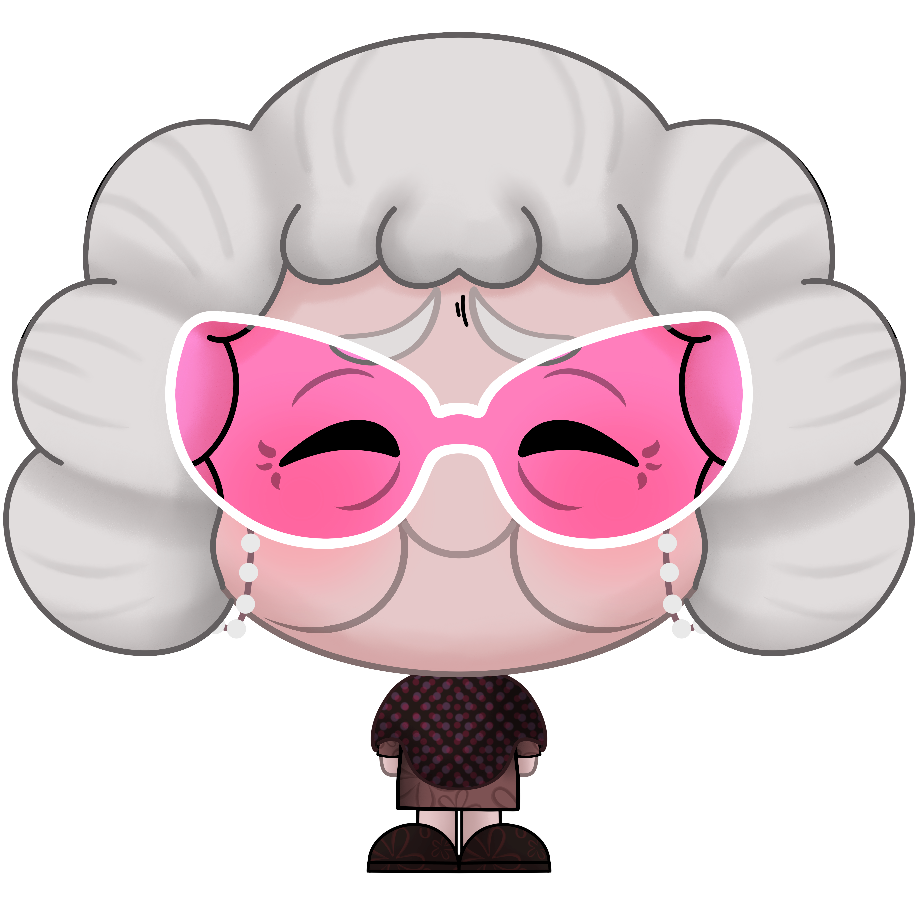 No te puedes olvidar esto:
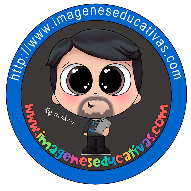 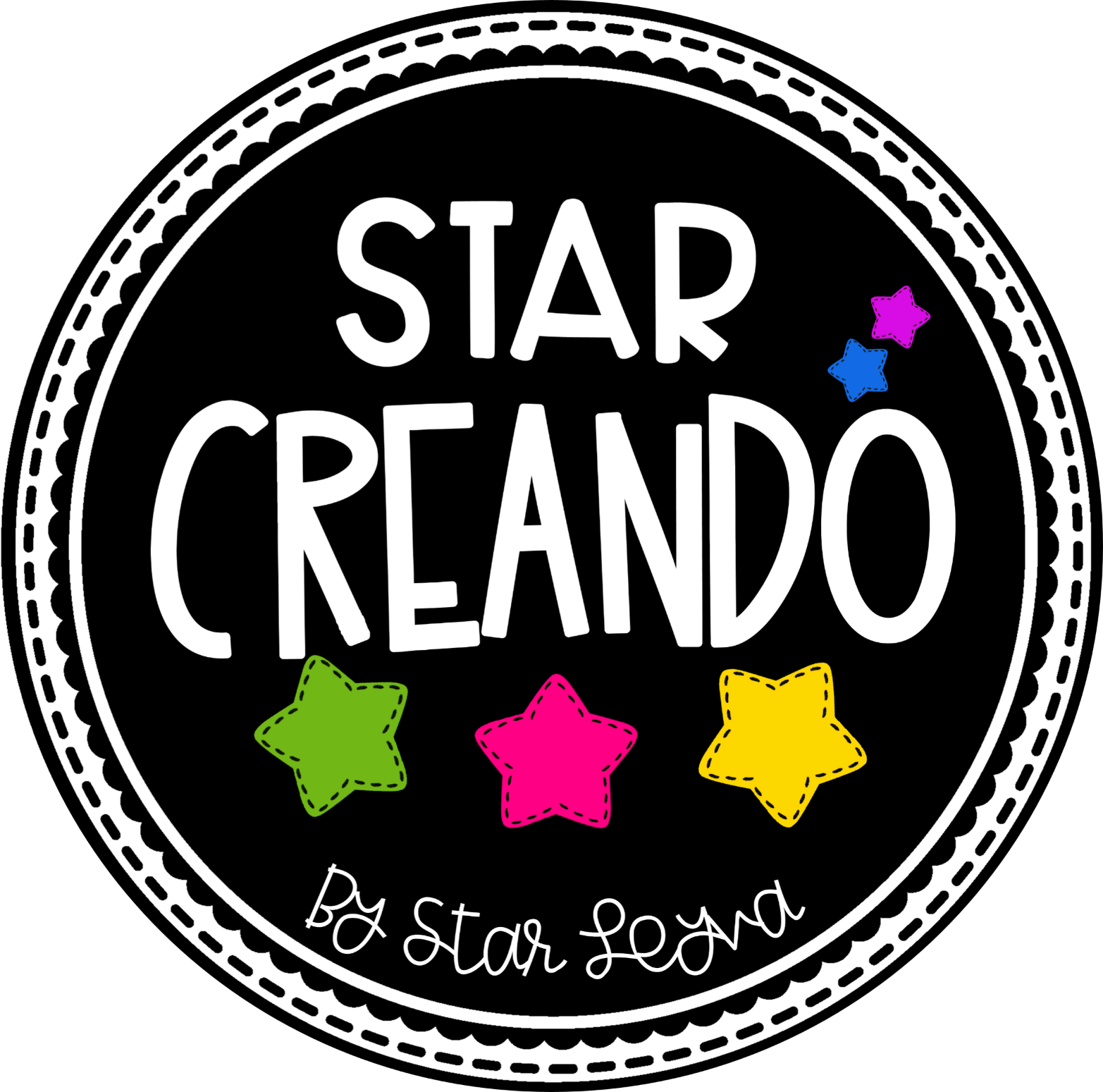 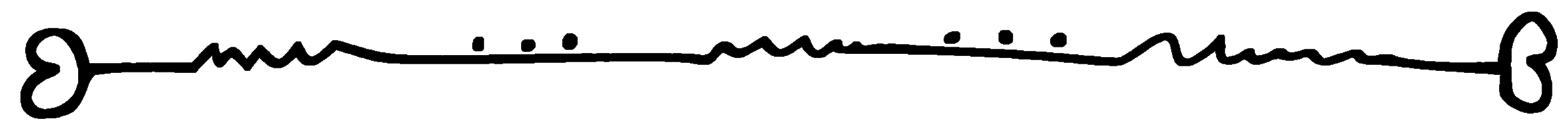 www.imageneseducativas.com
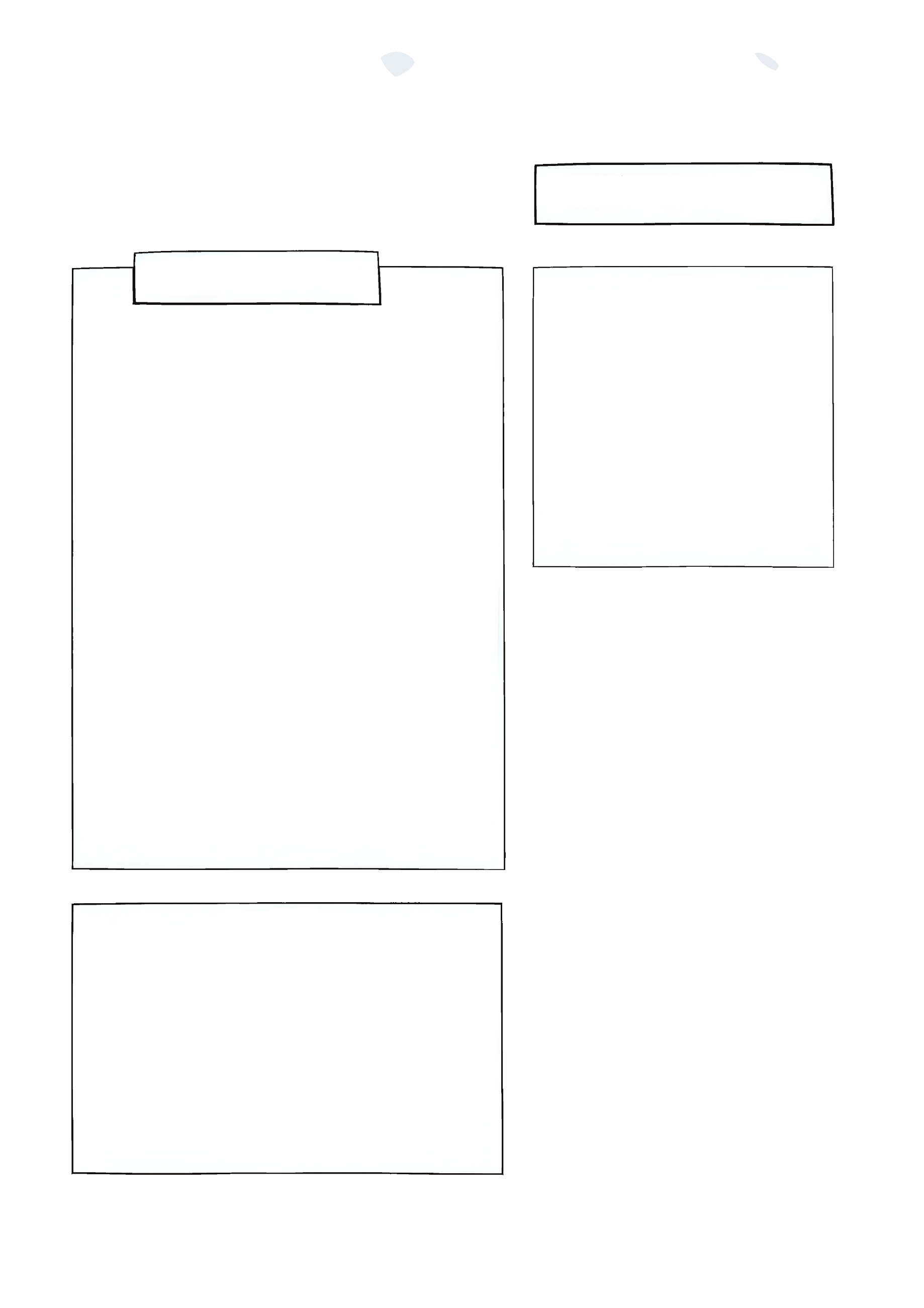 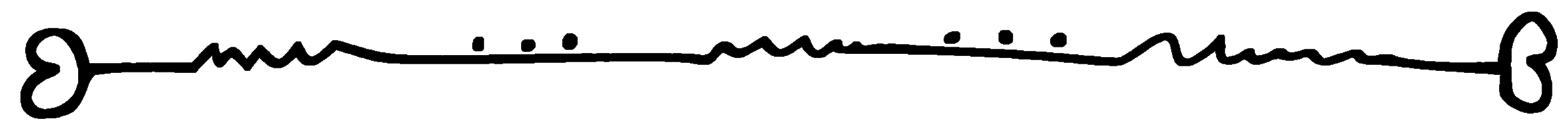 Planificador diario
Hoy estoy:
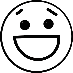 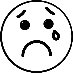 Hoy es:
Notitas importantes
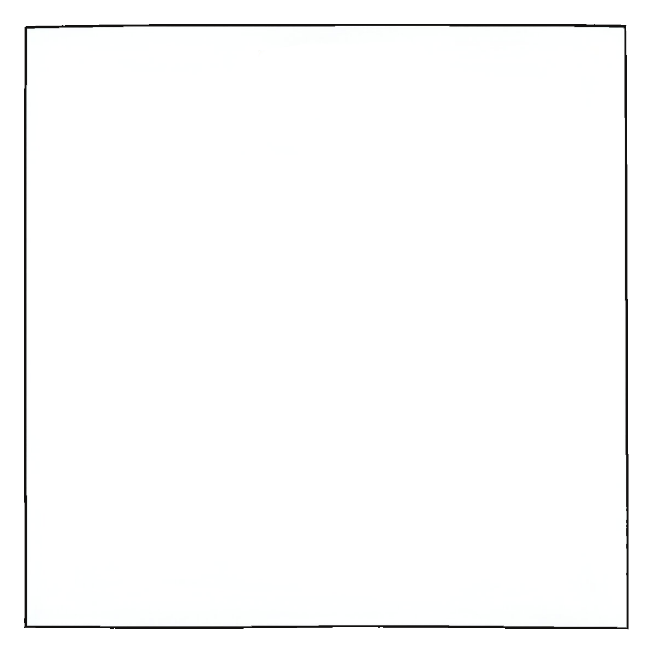 Cositas pendientes
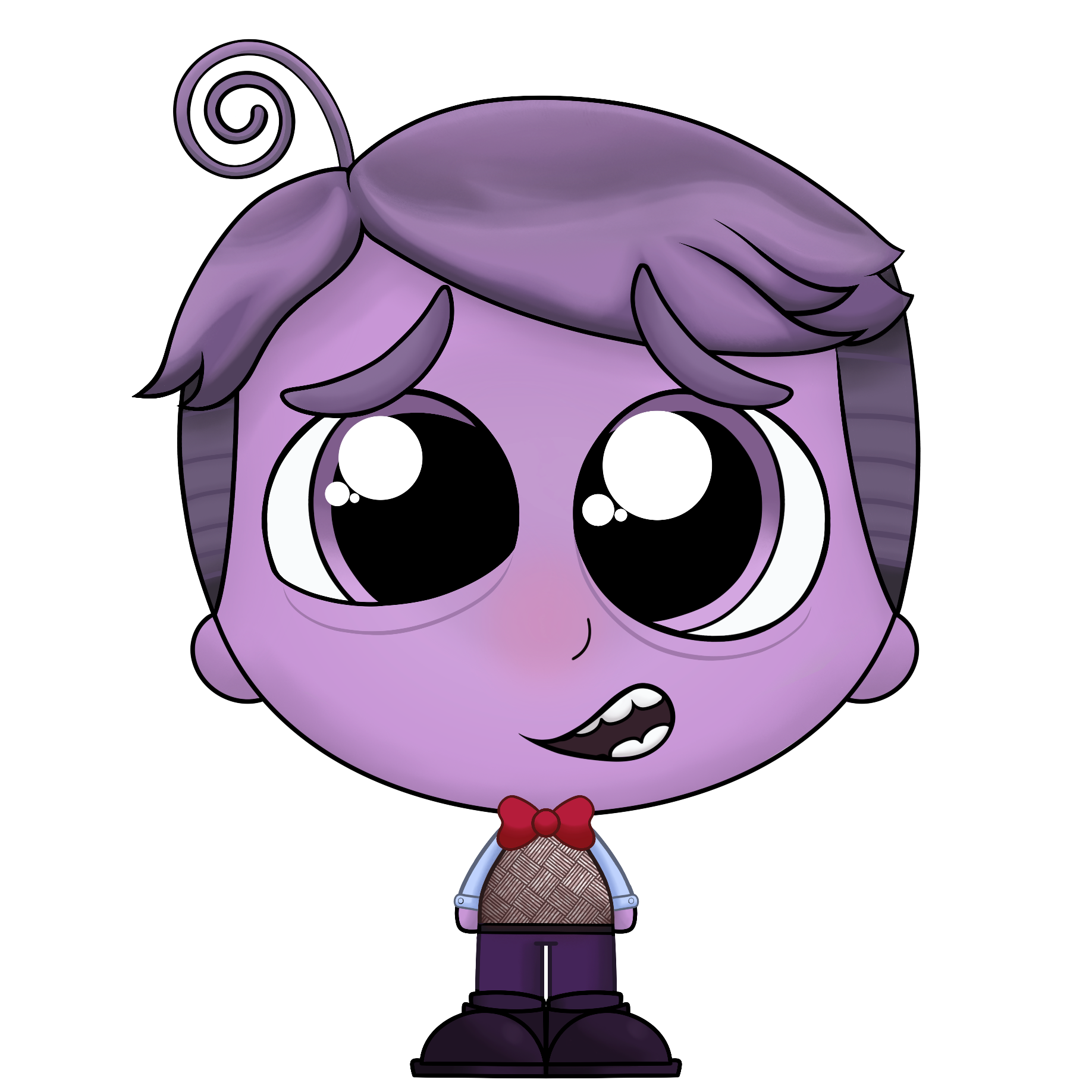 No te puedes olvidar esto:
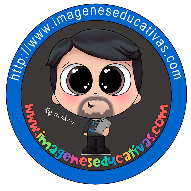 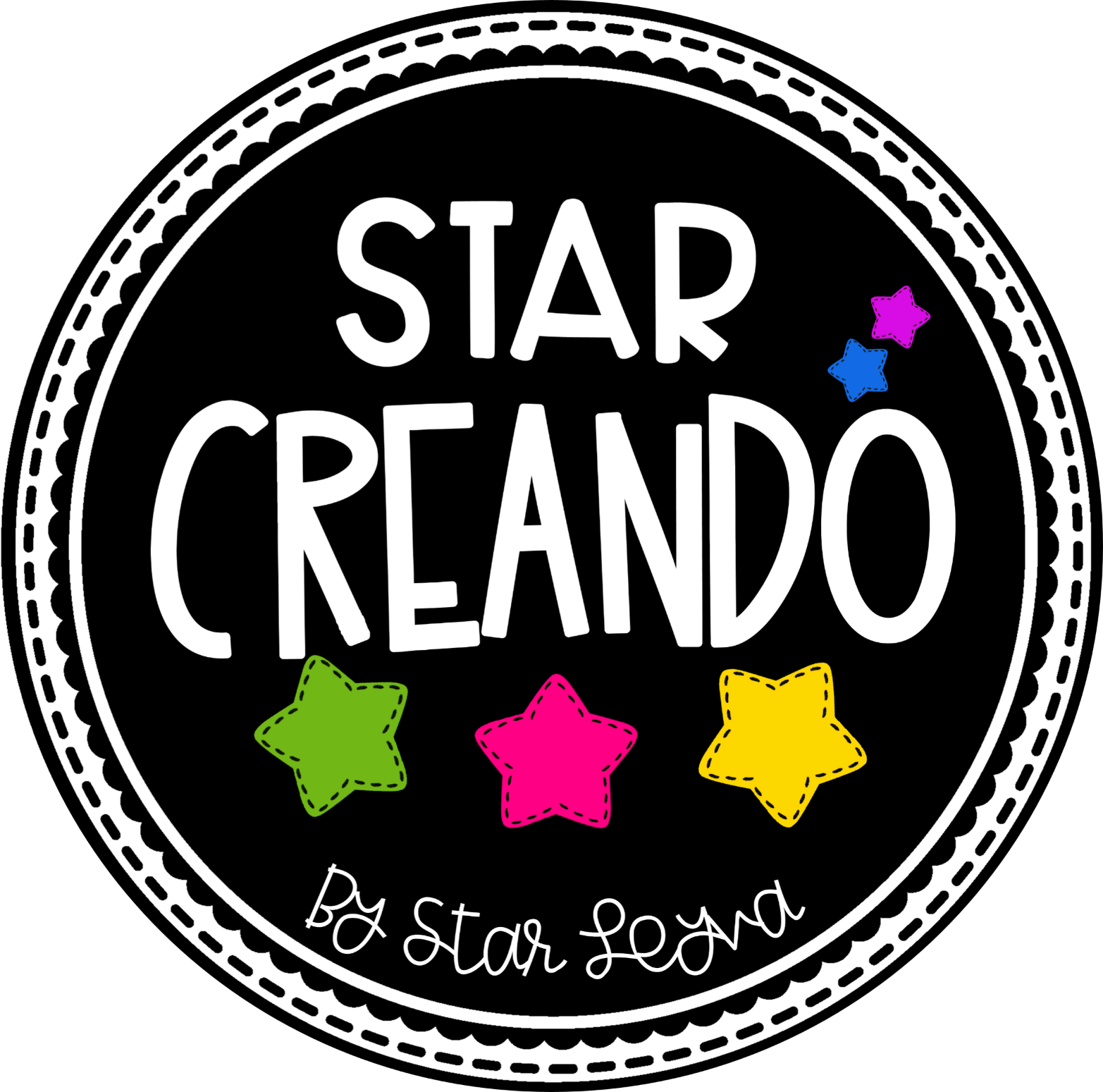 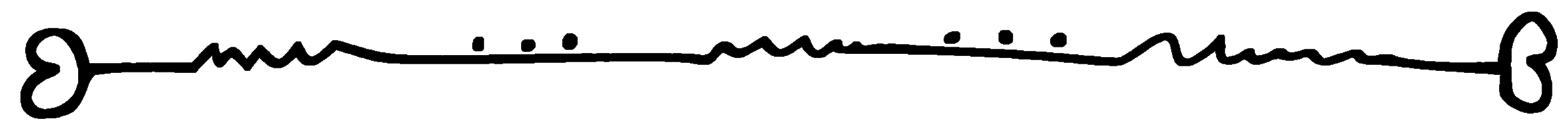 www.imageneseducativas.com
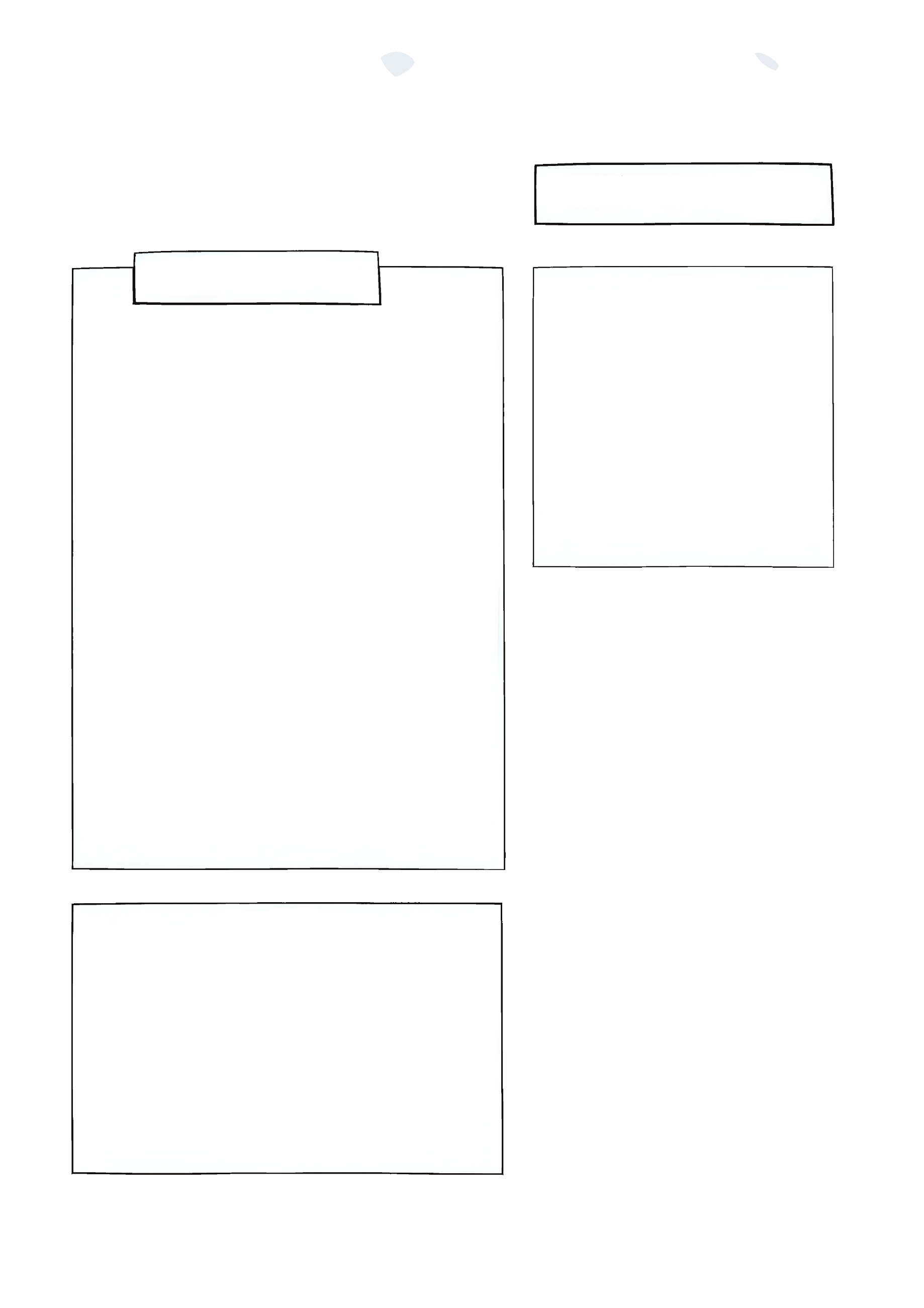 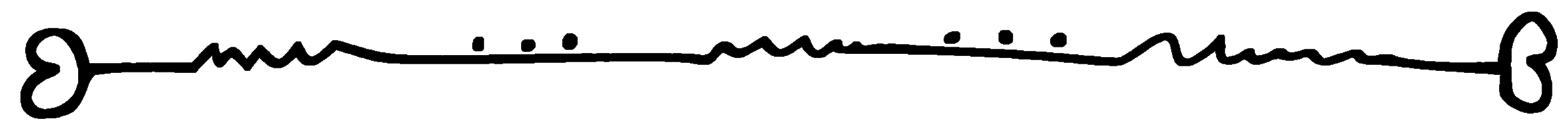 Planificador diario
Hoy estoy:
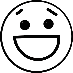 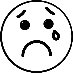 Hoy es:
Notitas importantes
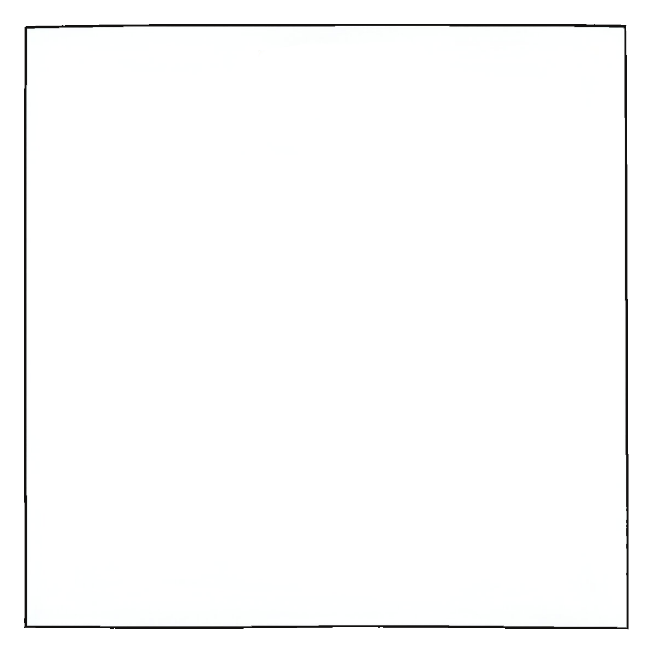 Cositas pendientes
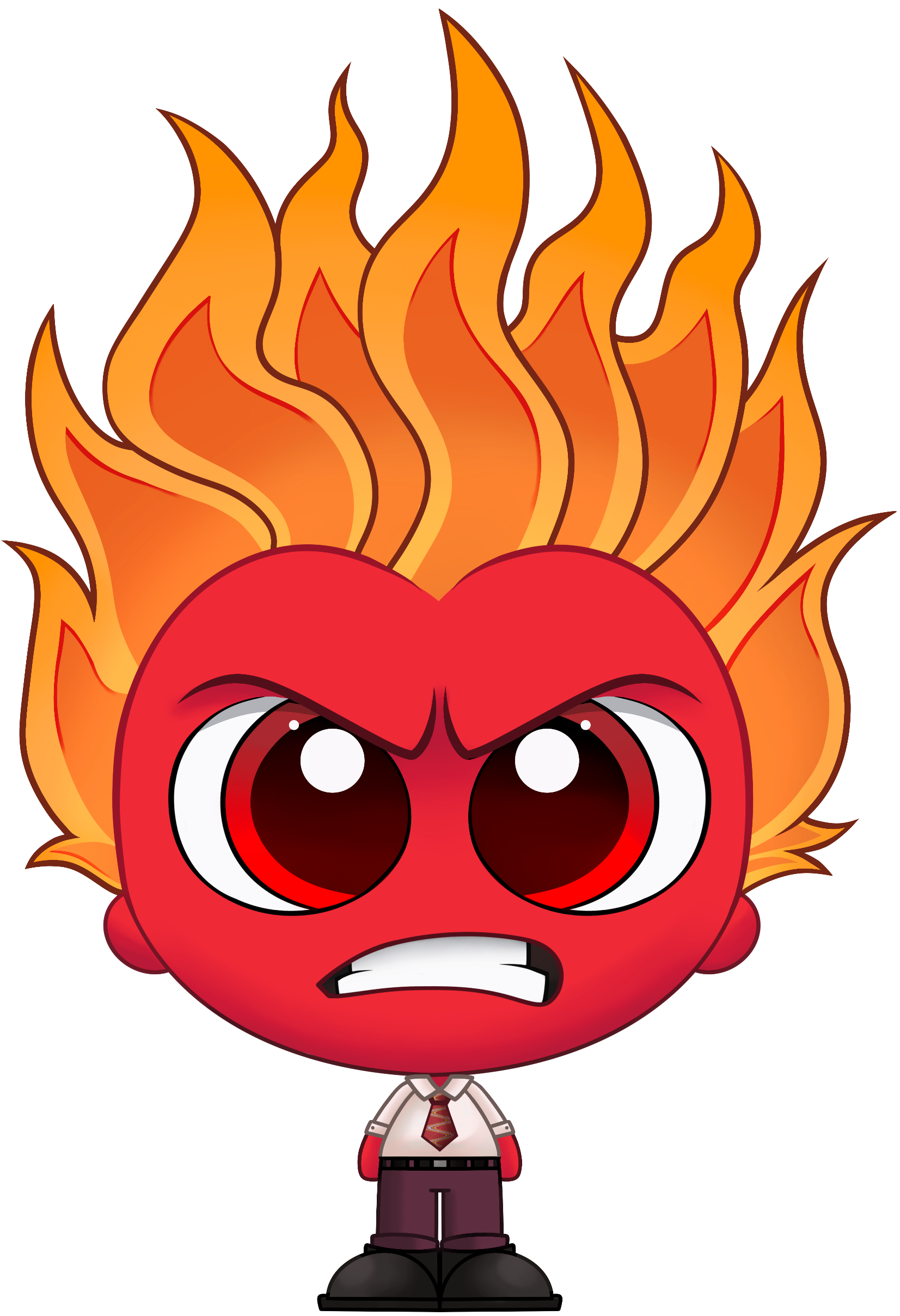 No te puedes olvidar esto:
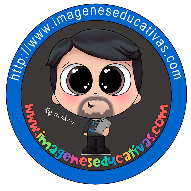 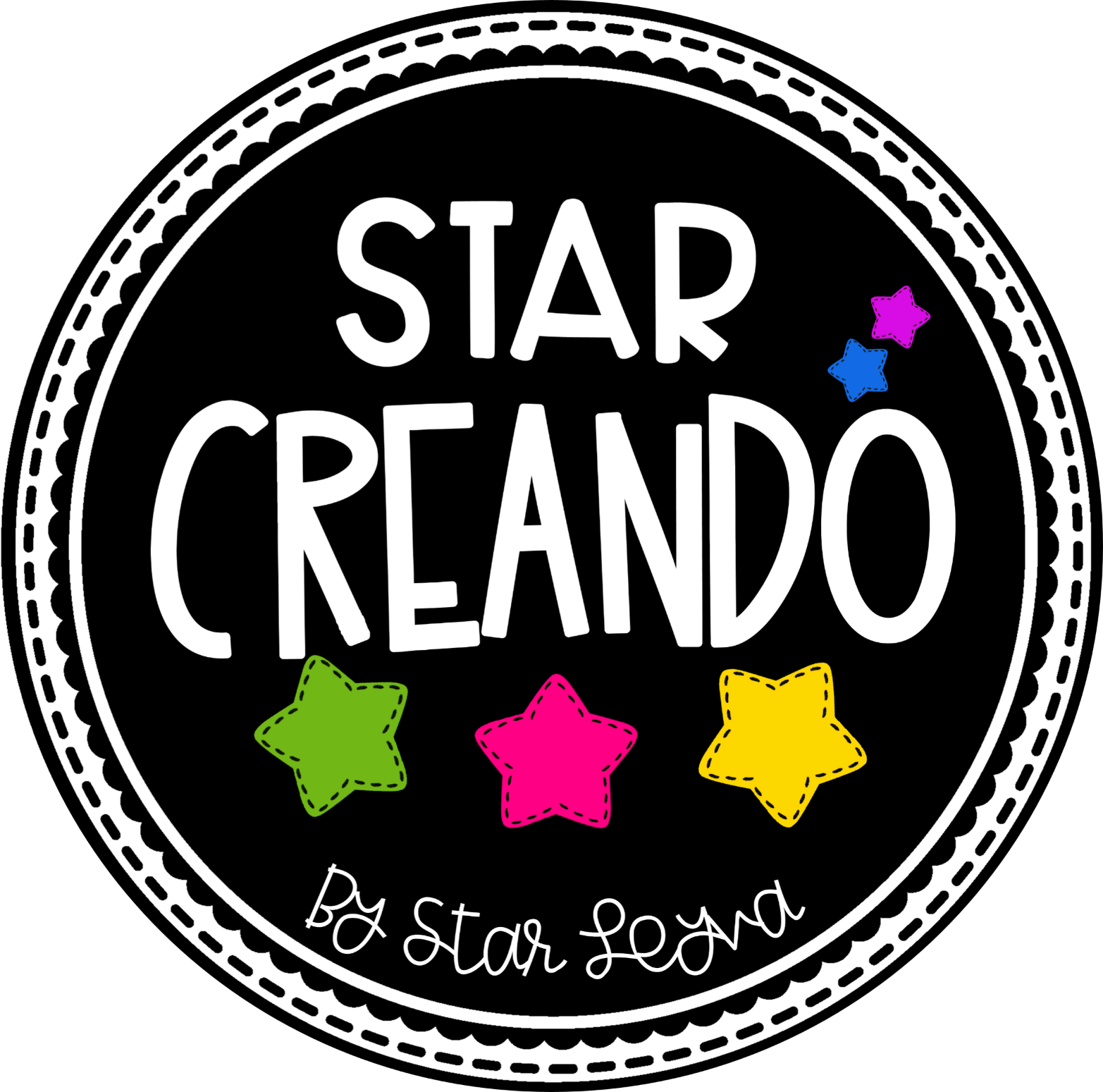 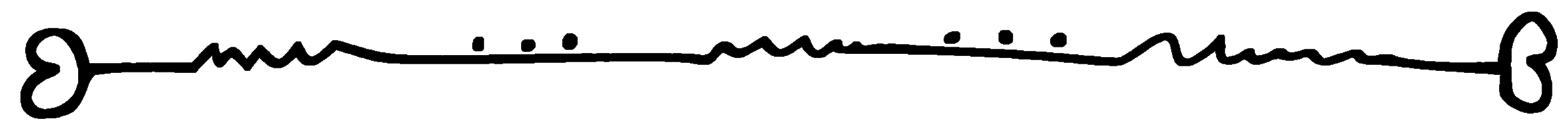 www.imageneseducativas.com
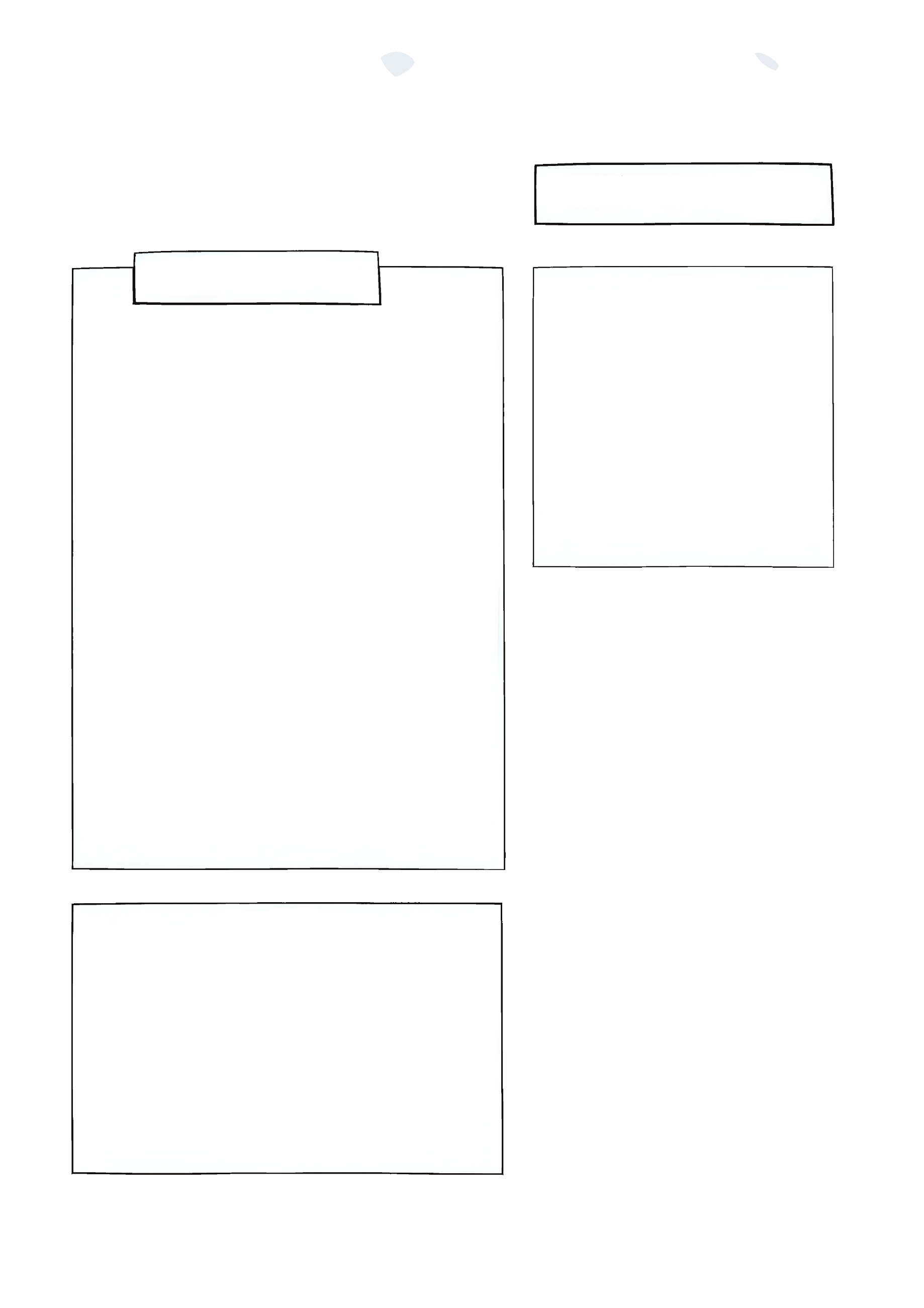 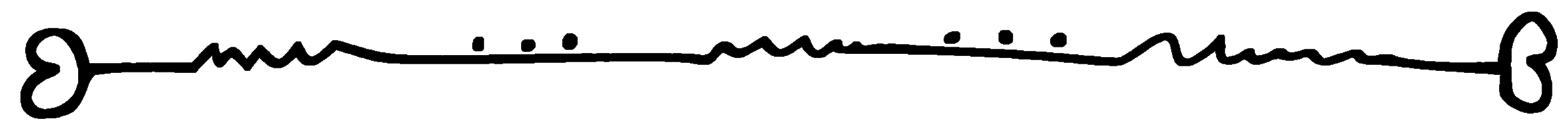 Planificador diario
Hoy estoy:
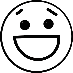 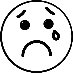 Hoy es:
Notitas importantes
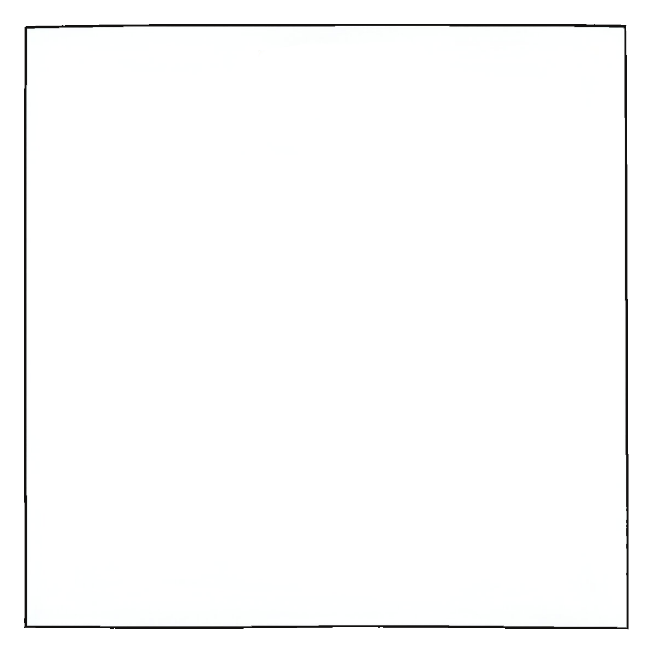 Cositas pendientes
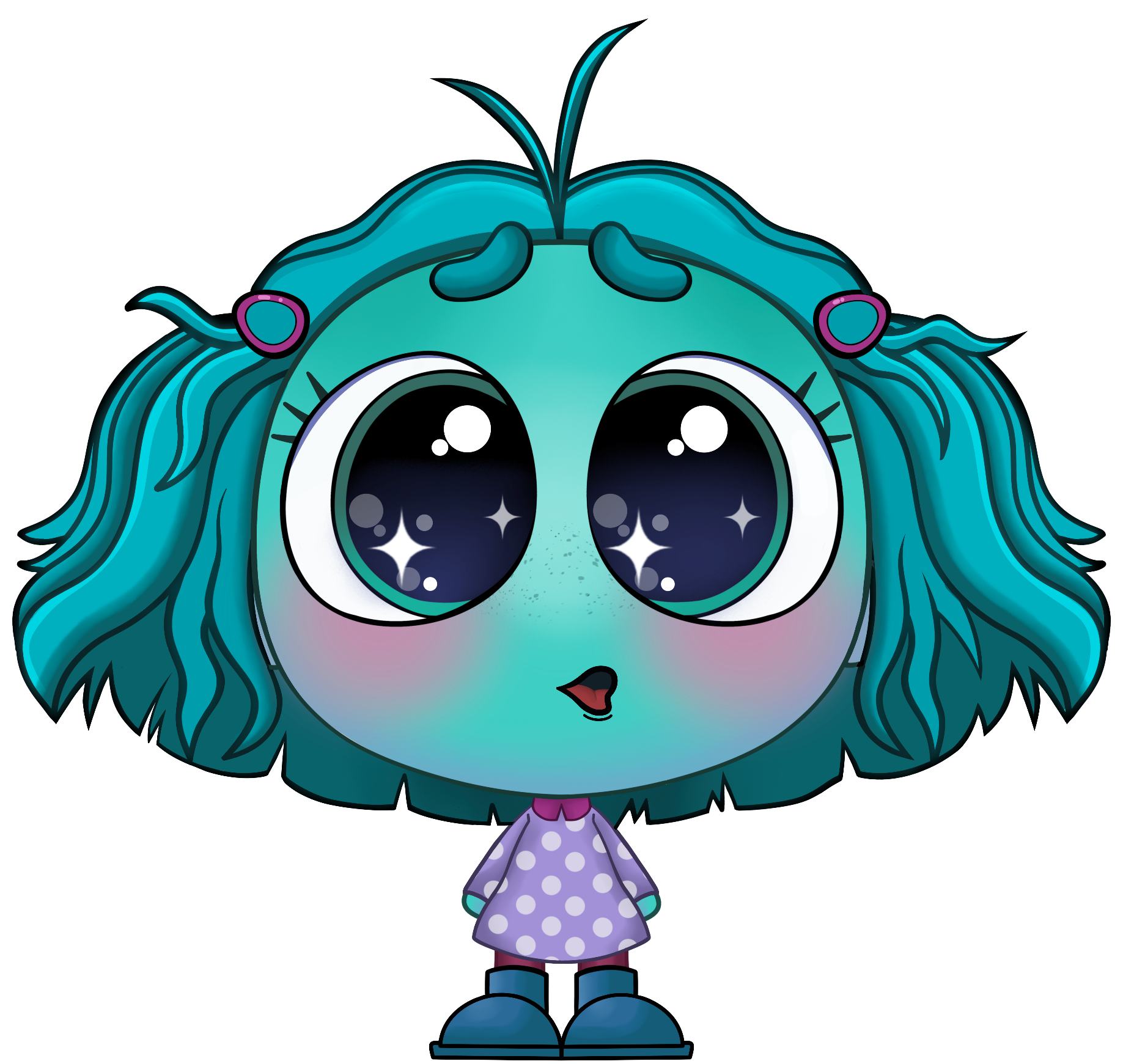 No te puedes olvidar esto:
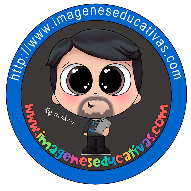 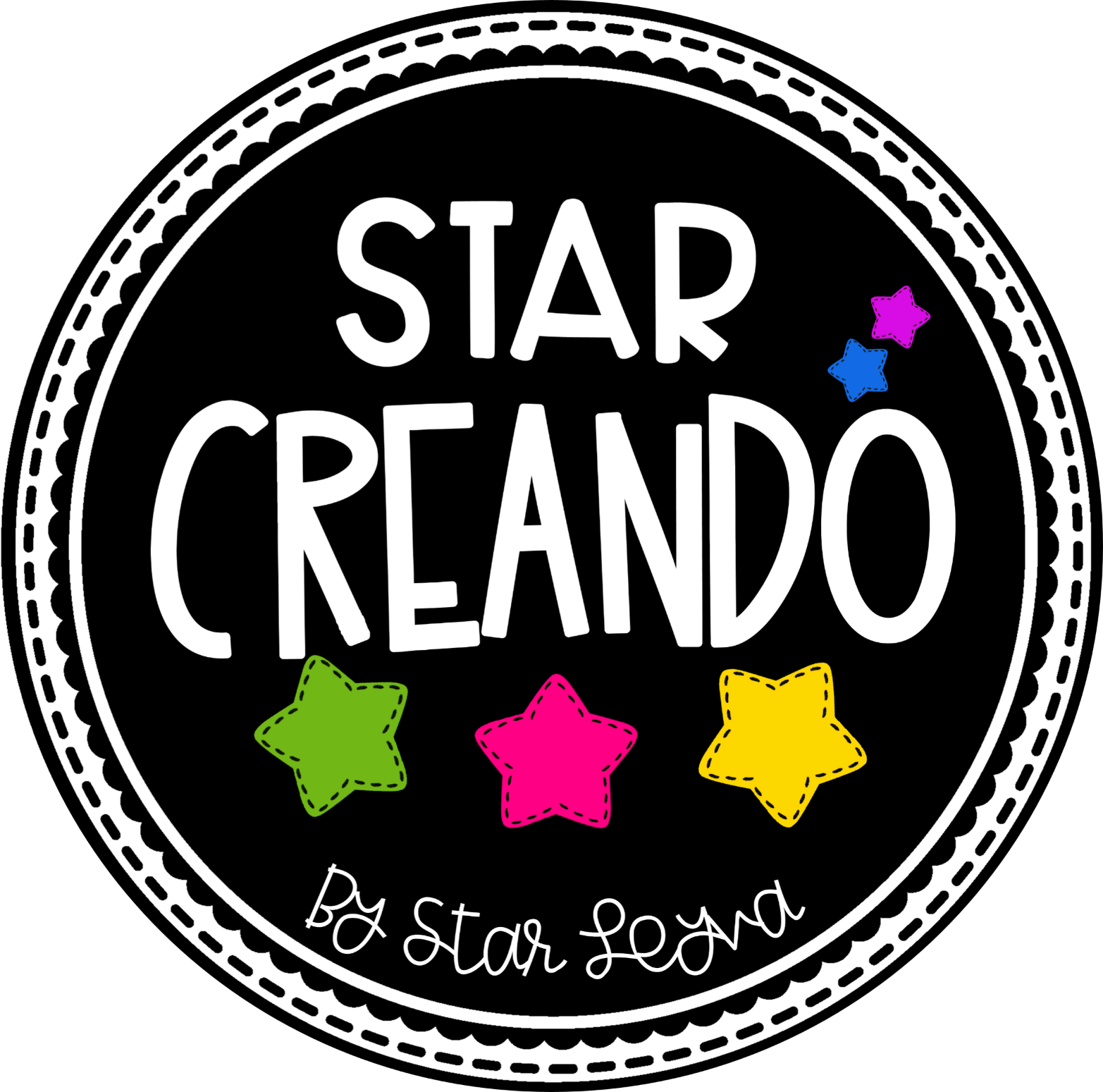 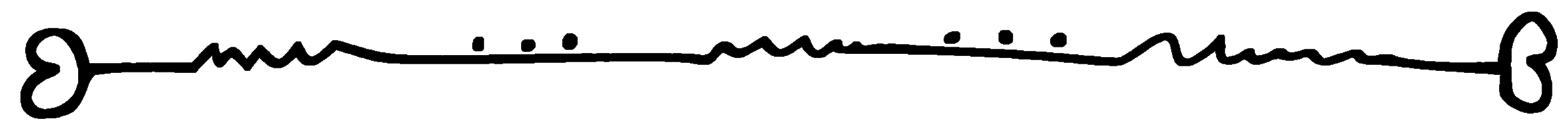 www.imageneseducativas.com
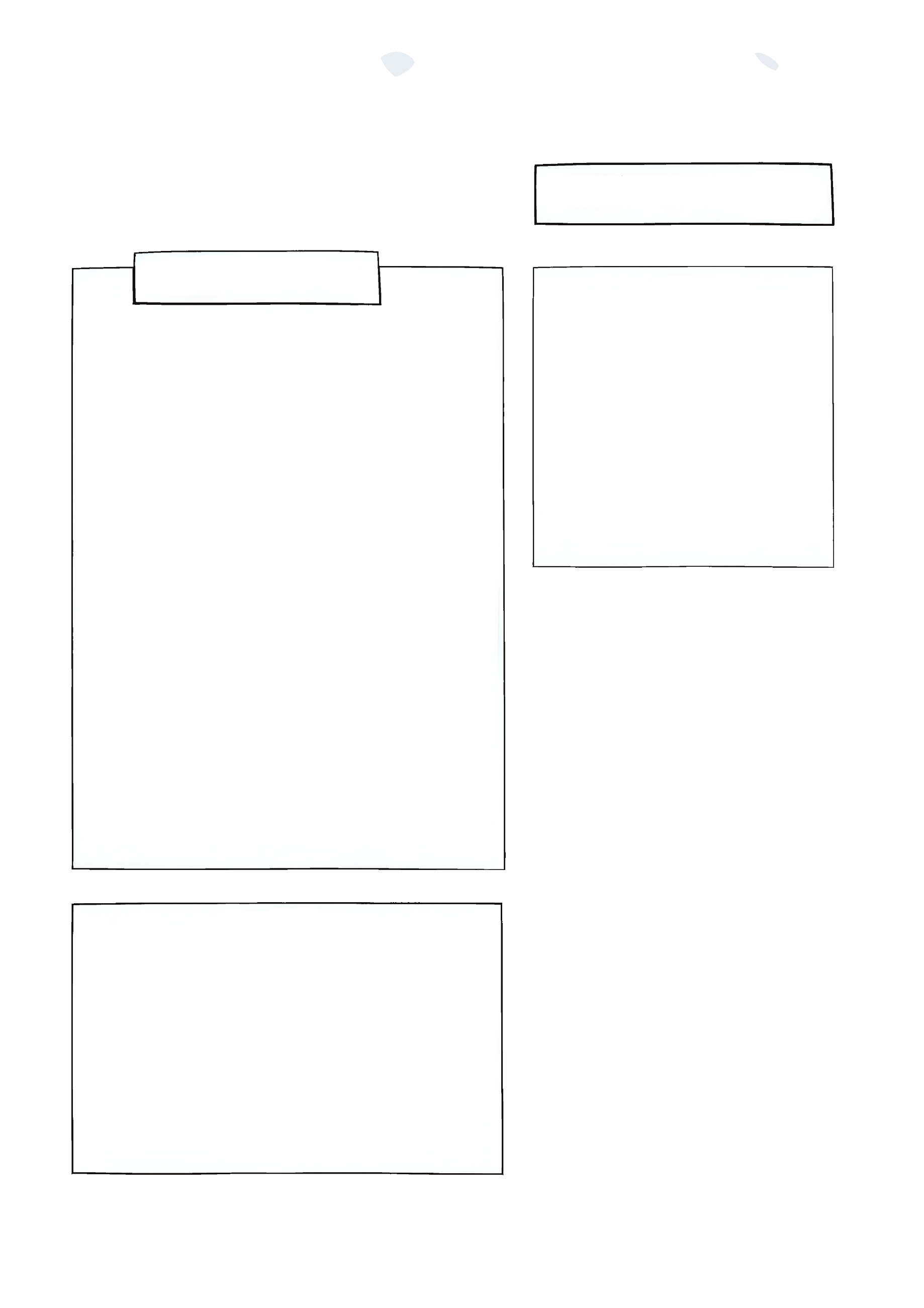 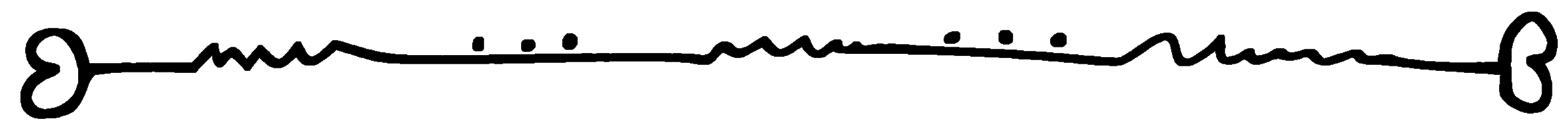 Planificador diario
Hoy estoy:
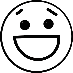 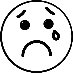 Hoy es:
Notitas importantes
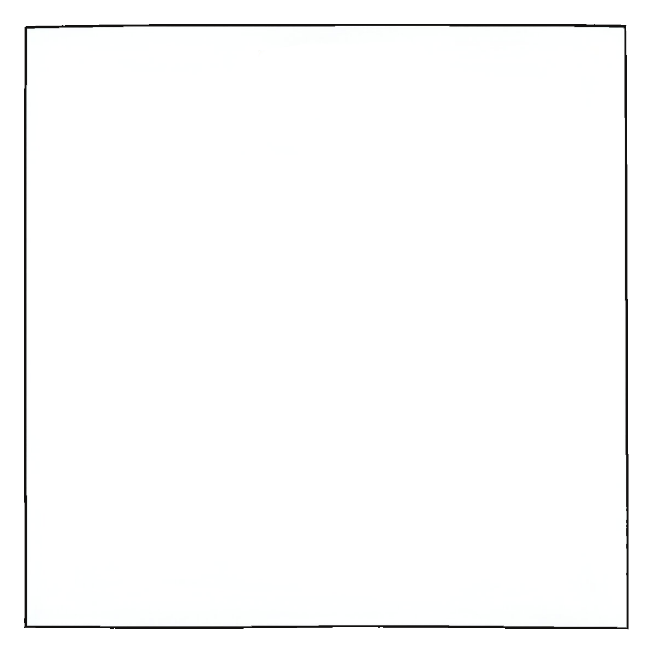 Cositas pendientes
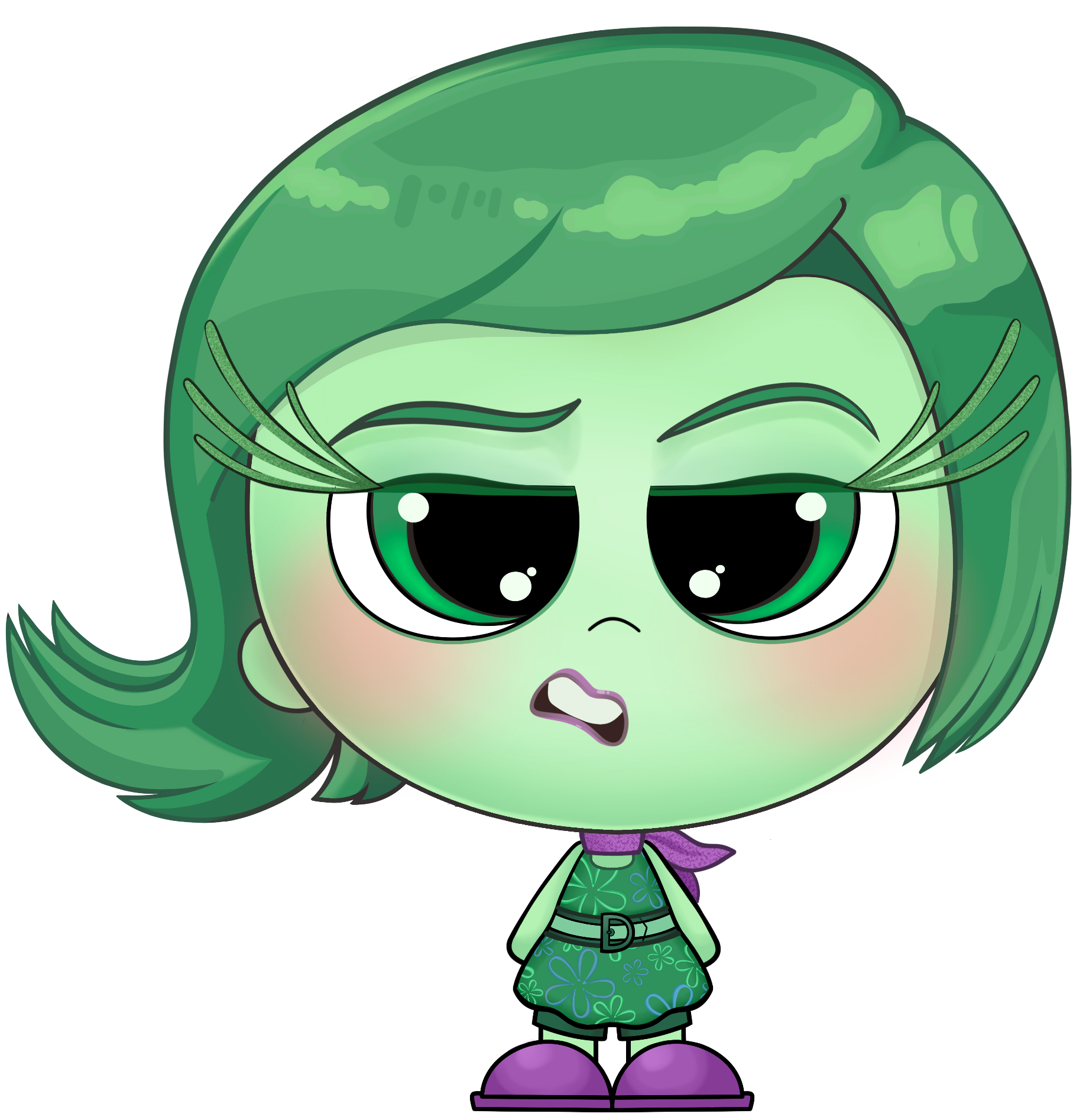 No te puedes olvidar esto:
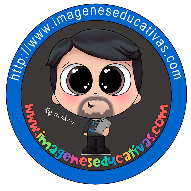 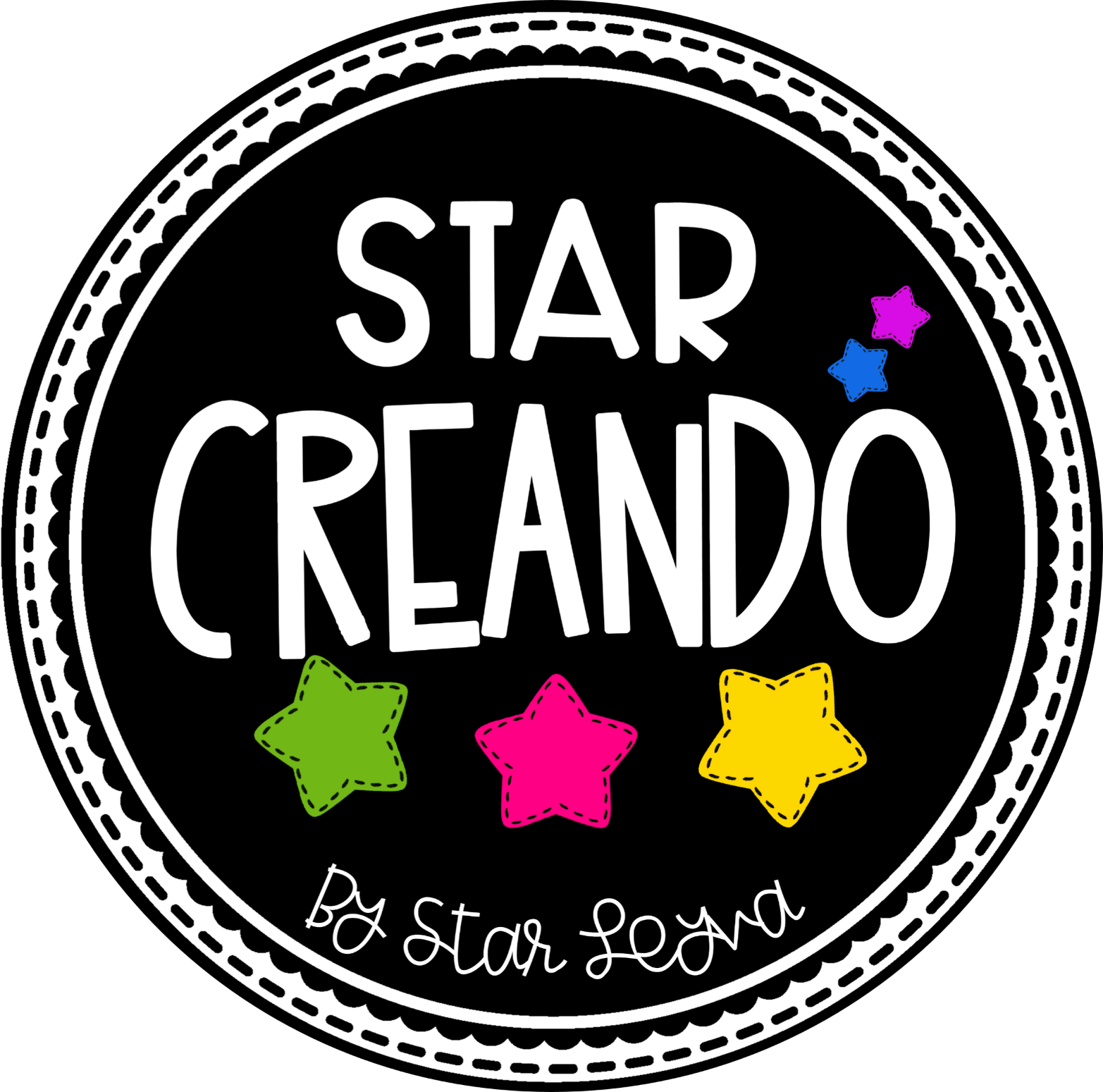 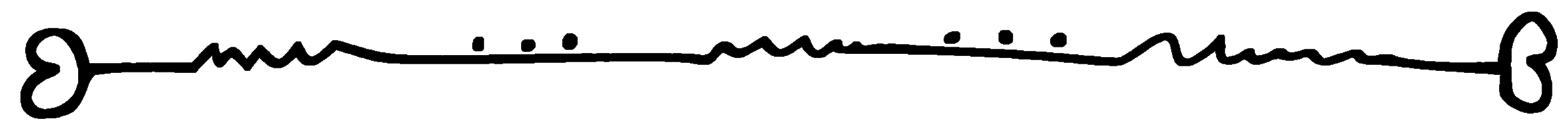 www.imageneseducativas.com
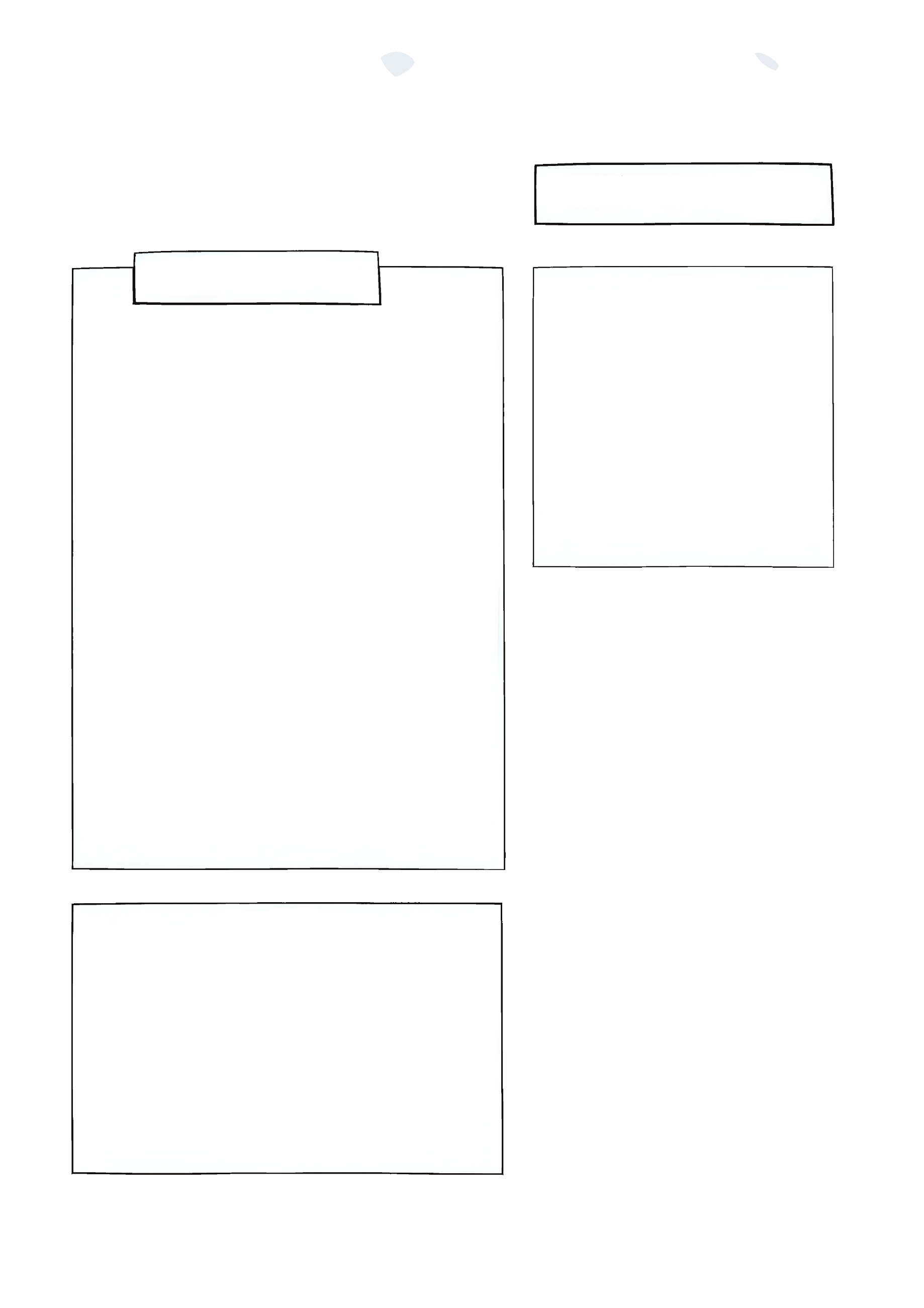 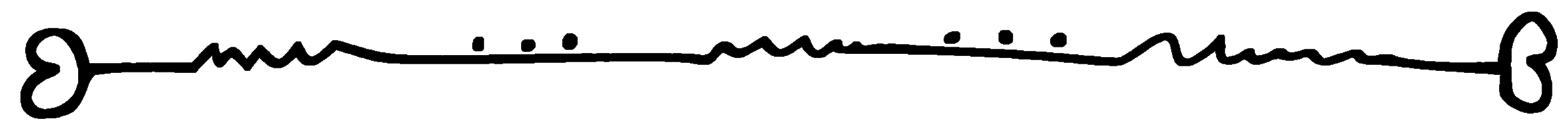 Planificador diario
Hoy estoy:
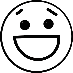 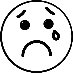 Hoy es:
Notitas importantes
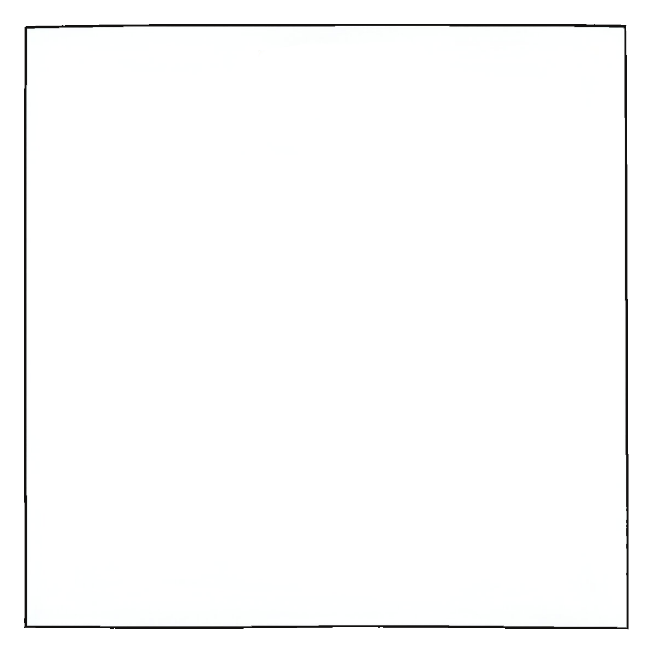 Cositas pendientes
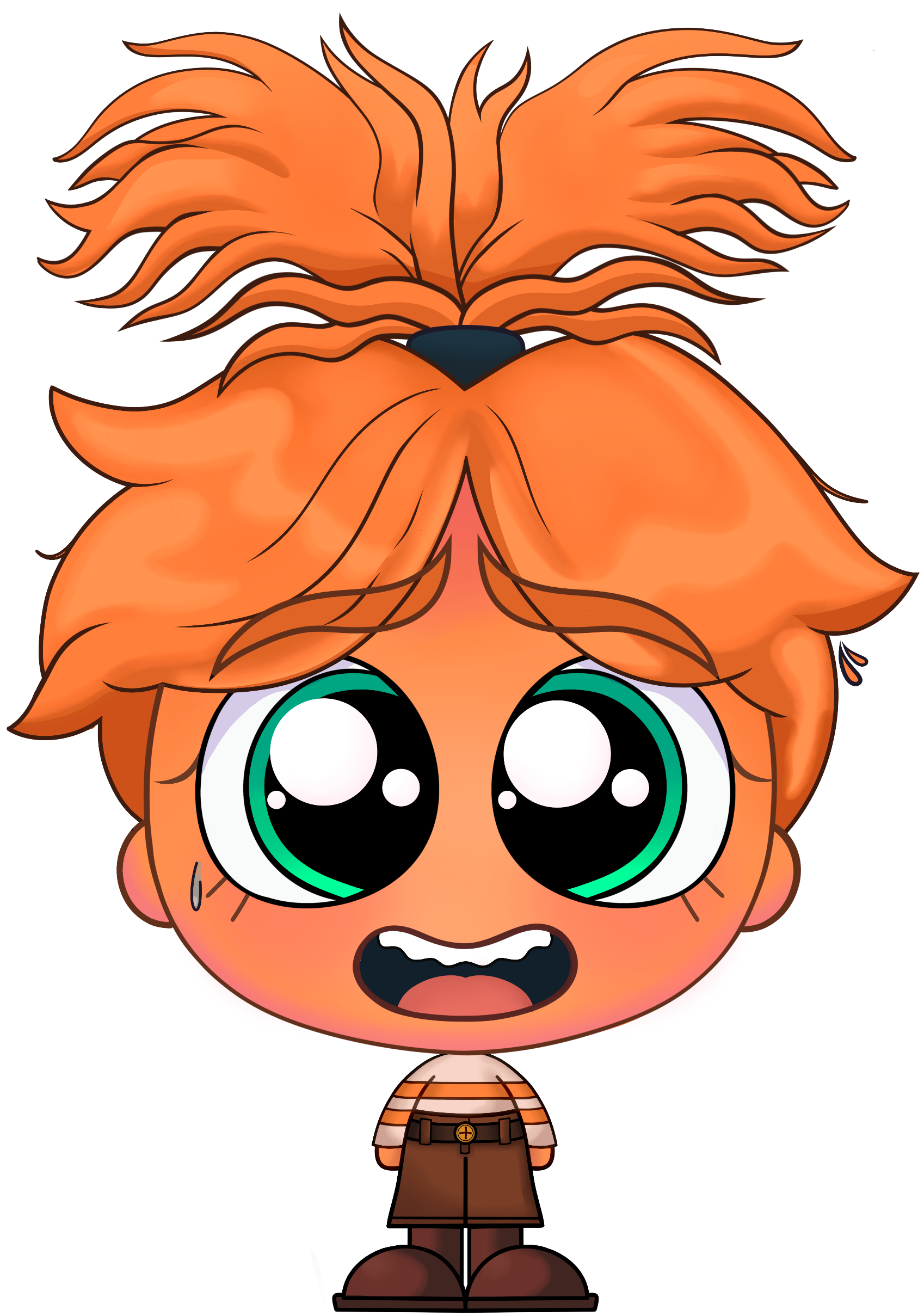 No te puedes olvidar esto:
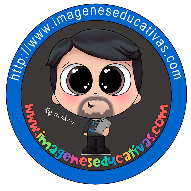 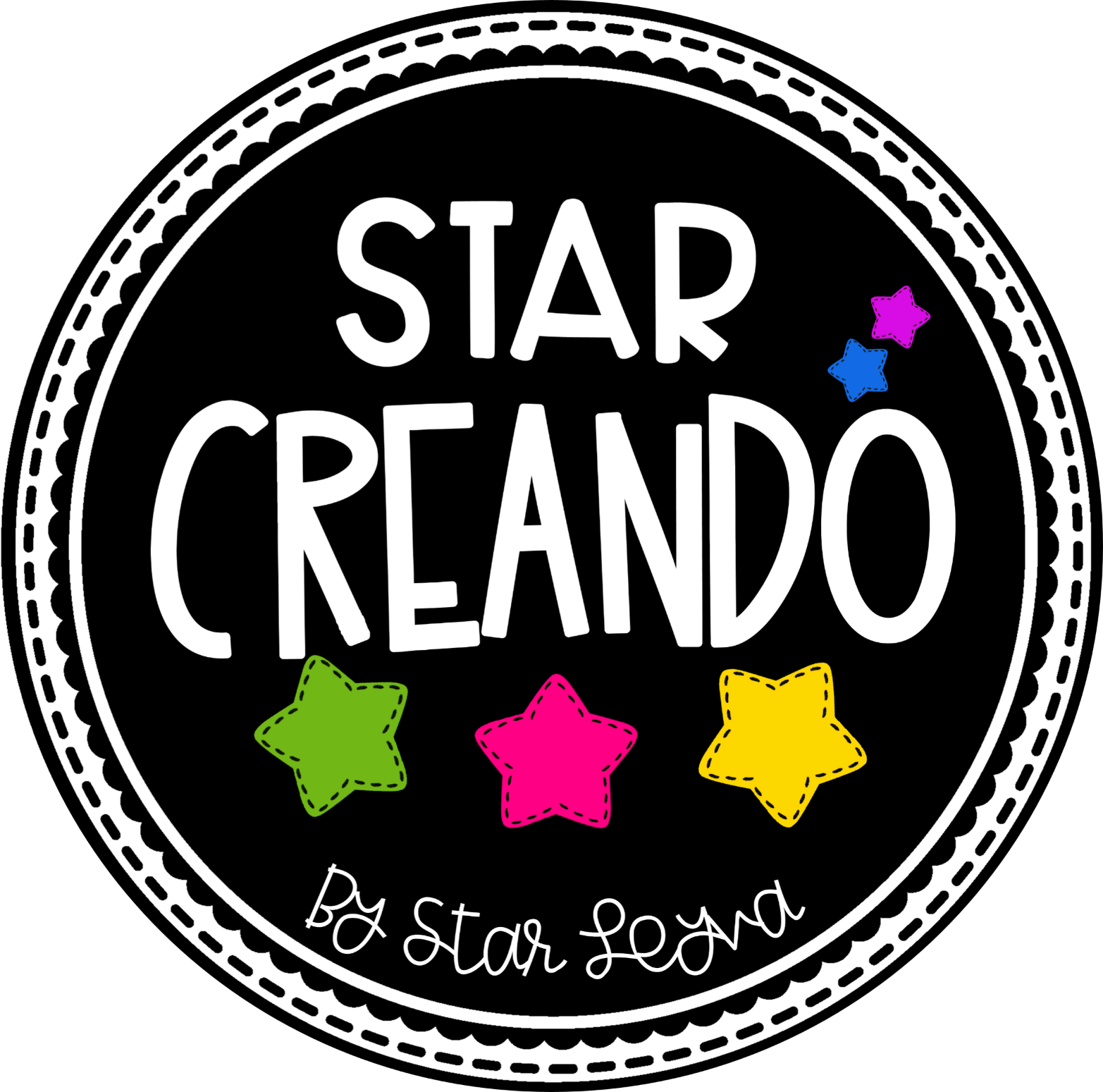 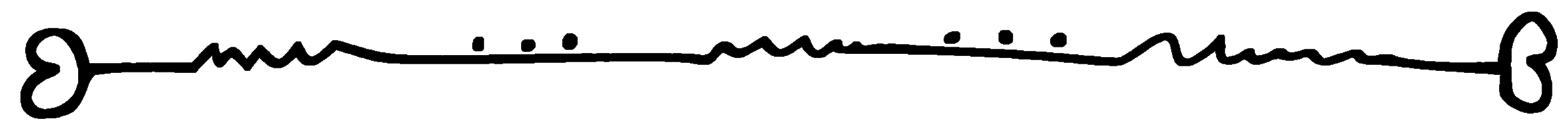 www.imageneseducativas.com
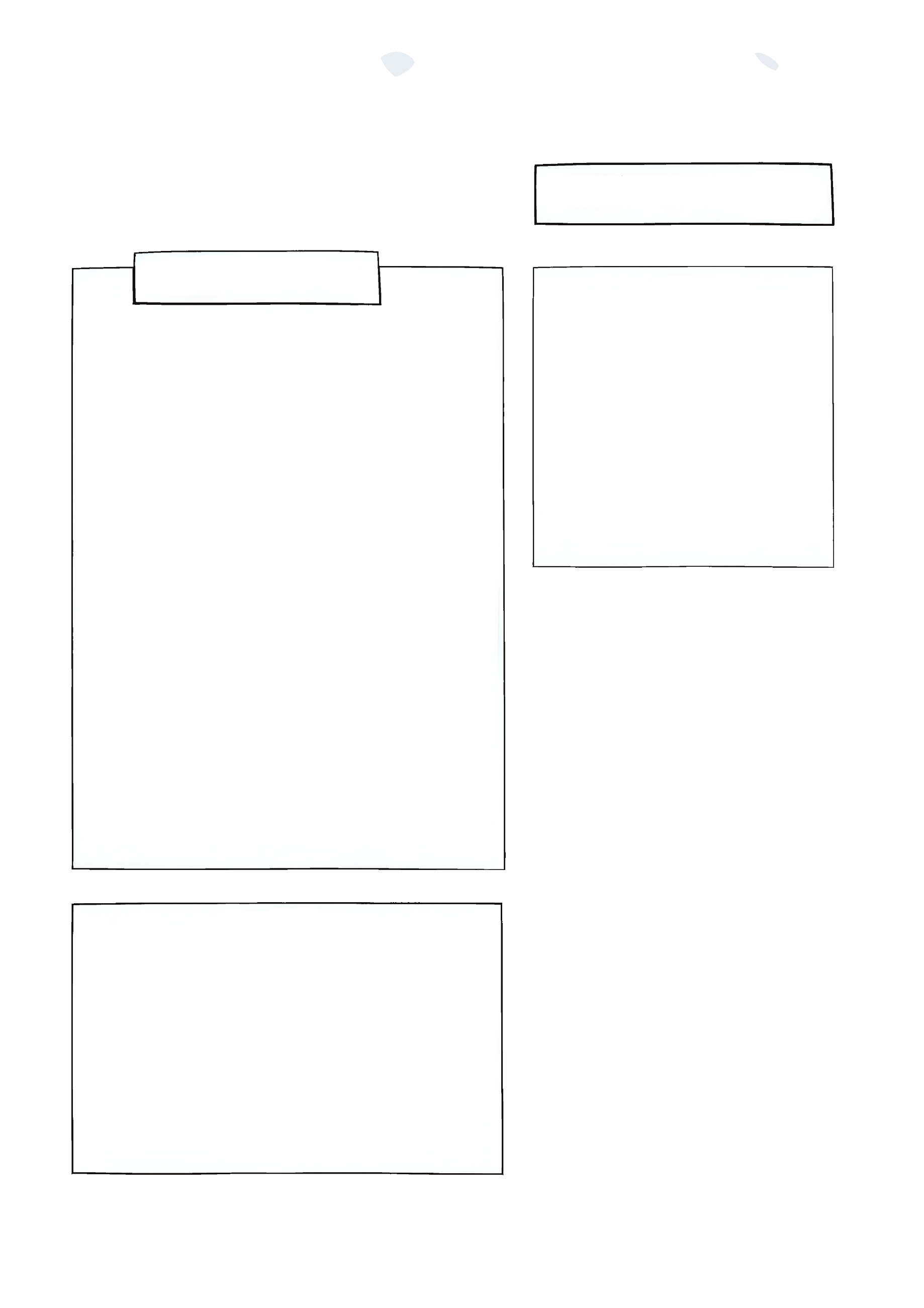 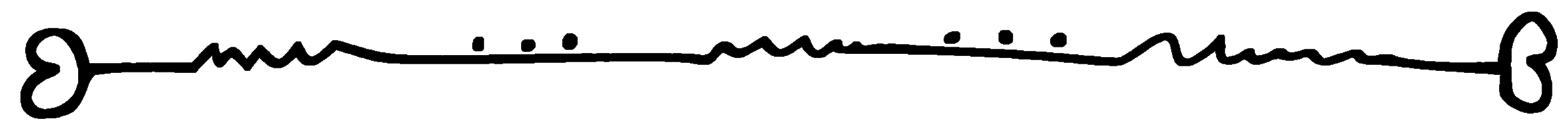 Planificador diario
Hoy estoy:
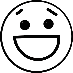 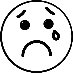 Hoy es:
Notitas importantes
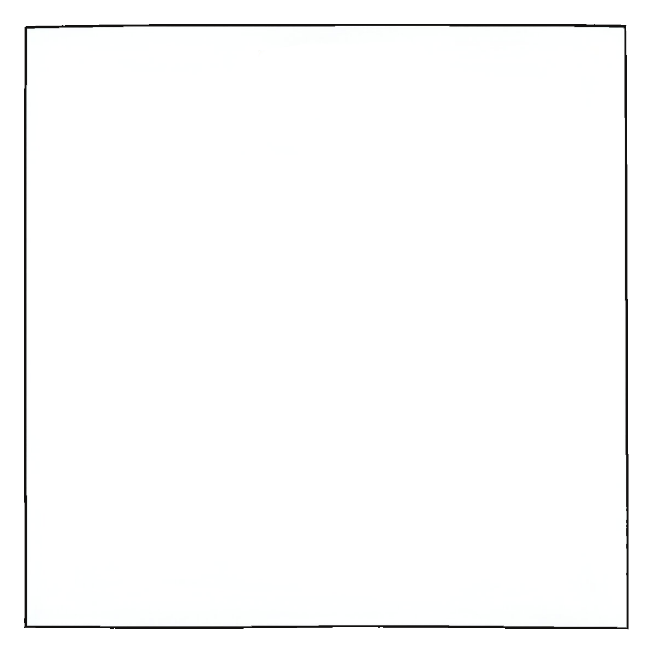 Cositas pendientes
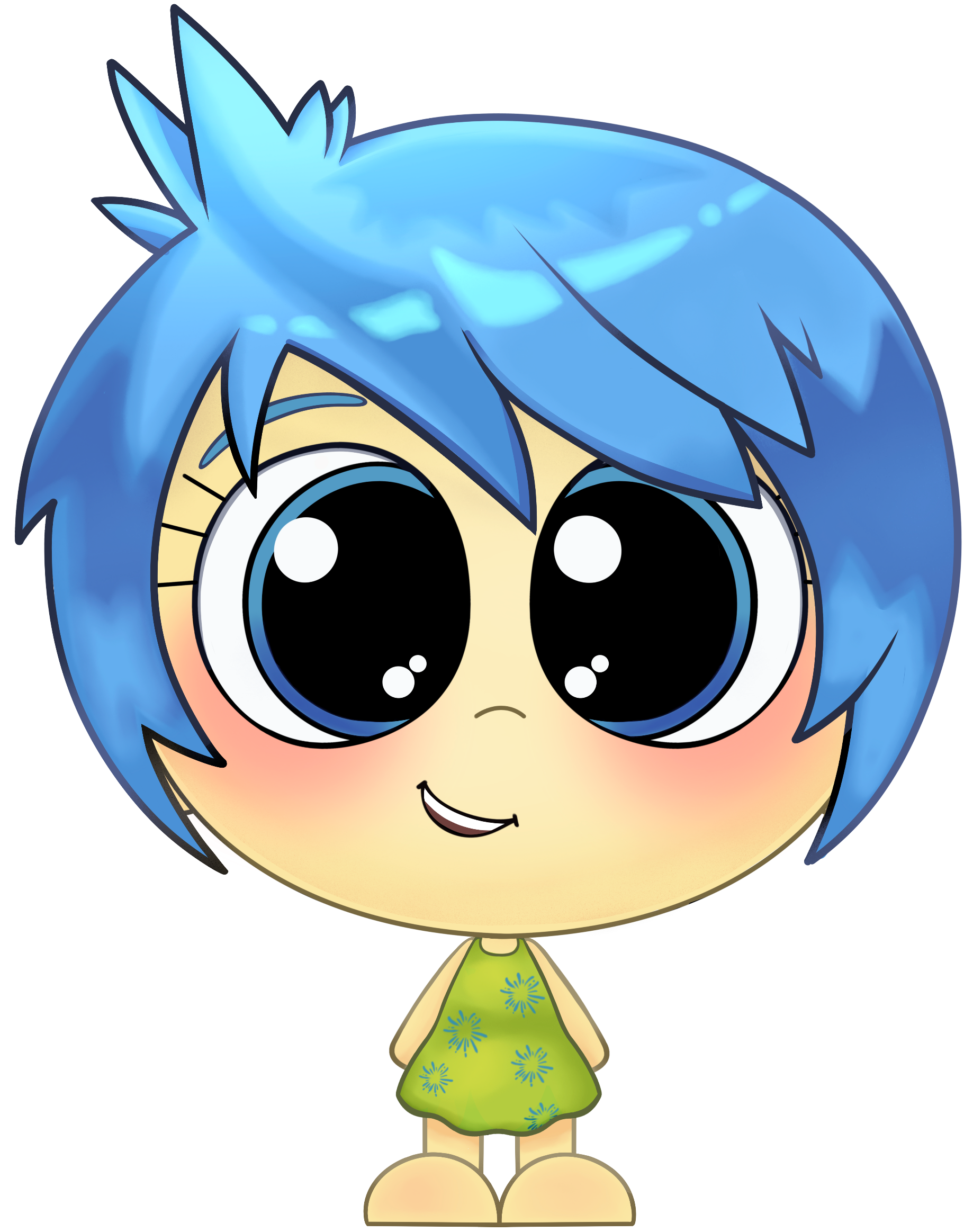 No te puedes olvidar esto:
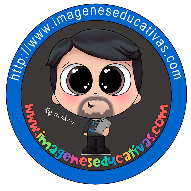 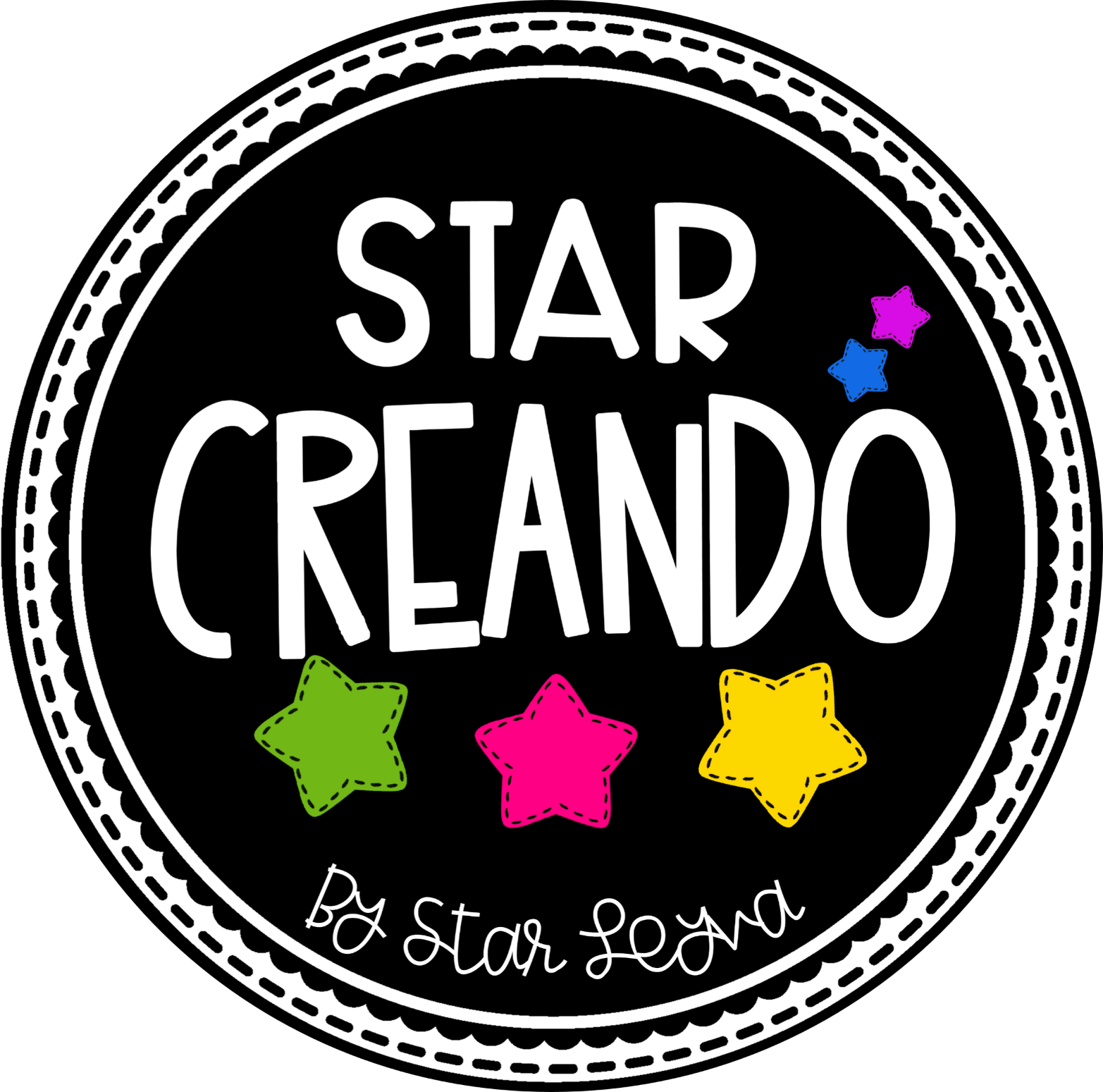 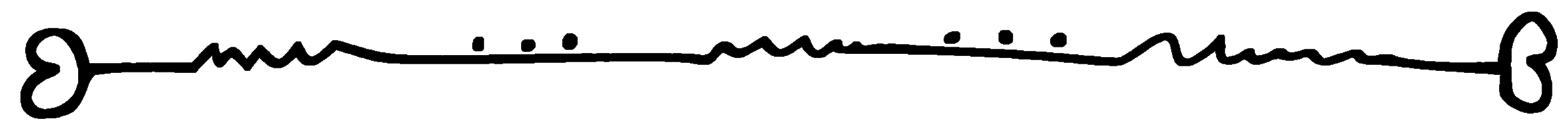 www.imageneseducativas.com